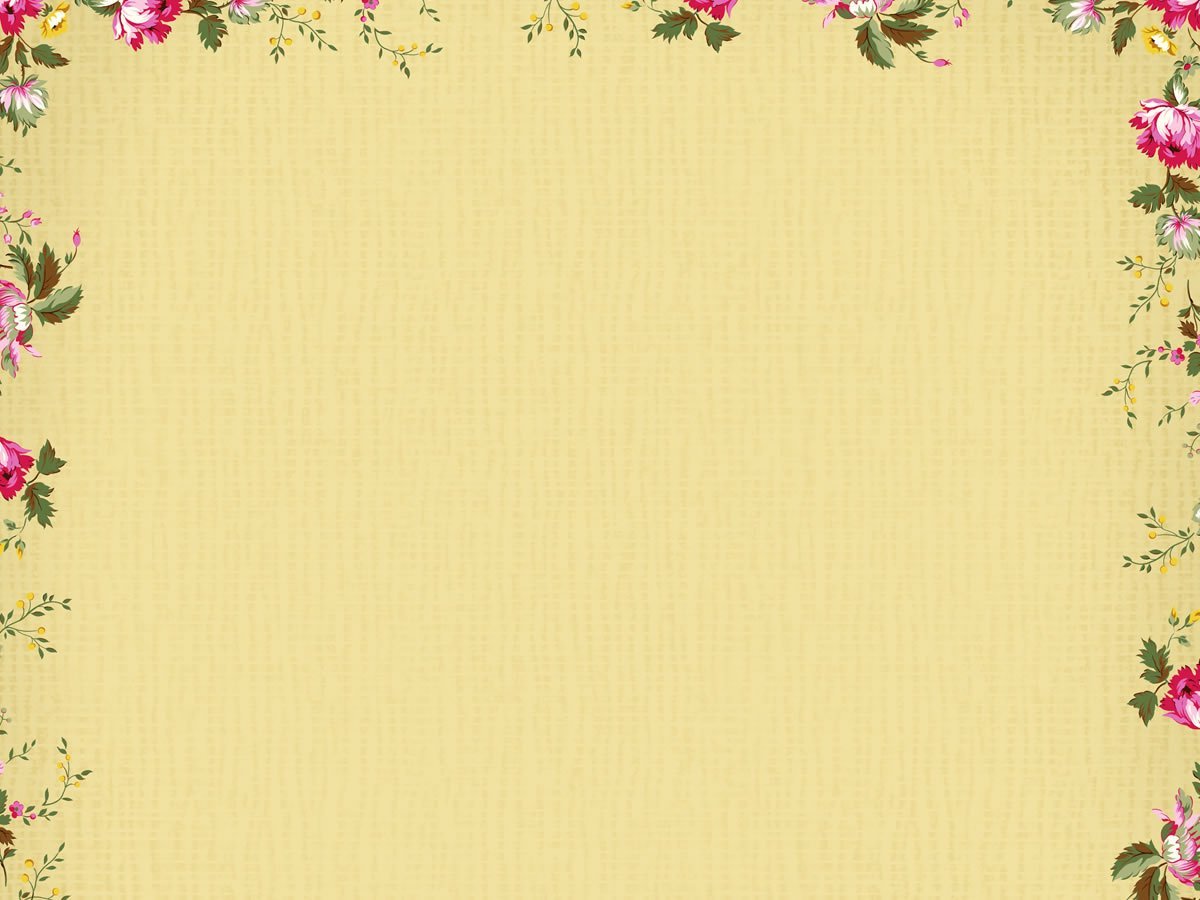 МУНИЦИПАЛЬНОЕ АВТОНОМНОЕ ДОШКОЛЬНОЕ ОБРАЗОВАТЕЛЬНОЕ УЧРЕЖДЕНИЕ «ДЕТСКИЙ САД № 56» г.Балаково Саратовской области
Конкурс познавательно-исследовательских проектов по экологическому воспитанию детей дошкольного возраста «Изучаем природный и животный мир на территории детского сада» среди педагогических работников дошкольных образовательных учреждений БМР
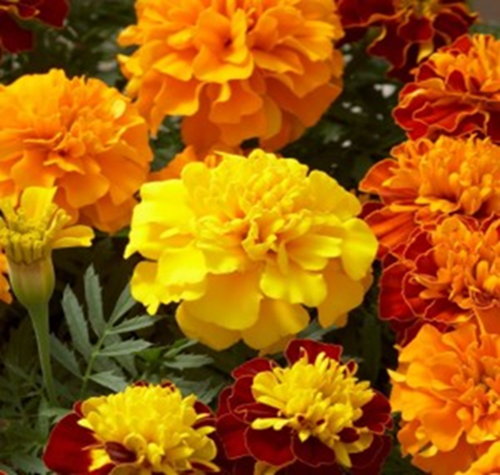 Номинация: «Все, что рядом растет»
Тема: «Почему ты такая  разная,  бархотка?» 
(старший дошкольный возраст 6-7 лет)
Воспитатели:
Артемова Лилия Александровна,
Левина Наталья Александровна,  
Мурашова Марина Юрьевна,
Герасимова Виктория Викторовна
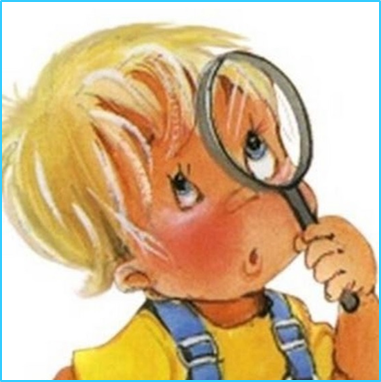 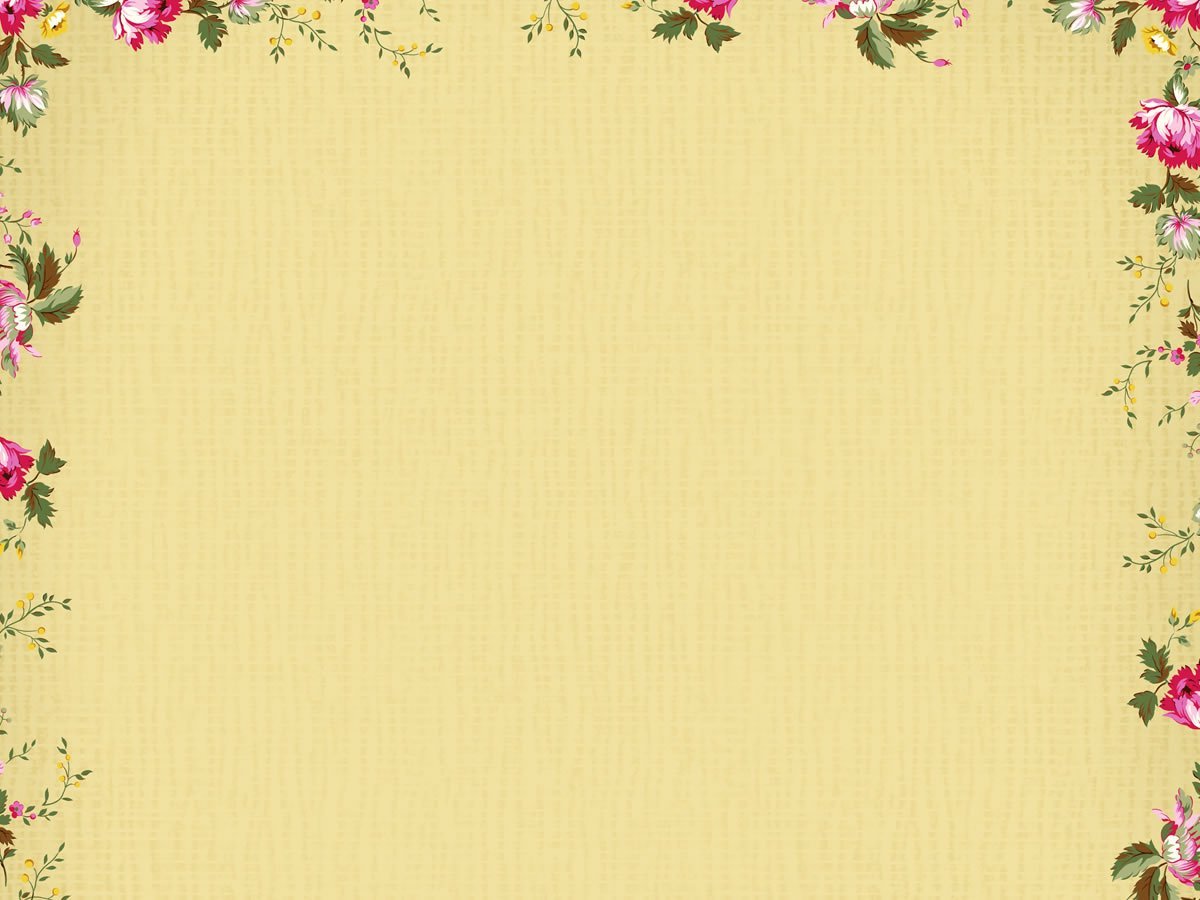 Вид проекта: информационно-исследовательский.

Сроки реализации: 01 ноября 2022 года по 28 апреля 2023 года.

Участники проекта: дети, родители, воспитатели.

Актуальность: все дети  любознательны, с удовольствием обследуют все живые объекты. И вроде бы многое они знают, но иногда жизнь преподносит загадки. 
Данный проект  позволит развить у детей определенные умения:
             • видеть проблемы, а проблемы – это затруднения;
             • выдвигать гипотезы, строить предположения;
             • задавать вопросы, только с вопроса начинается процесс познания;
             • наблюдать, а не созерцать; делать выводы и умозаключения.
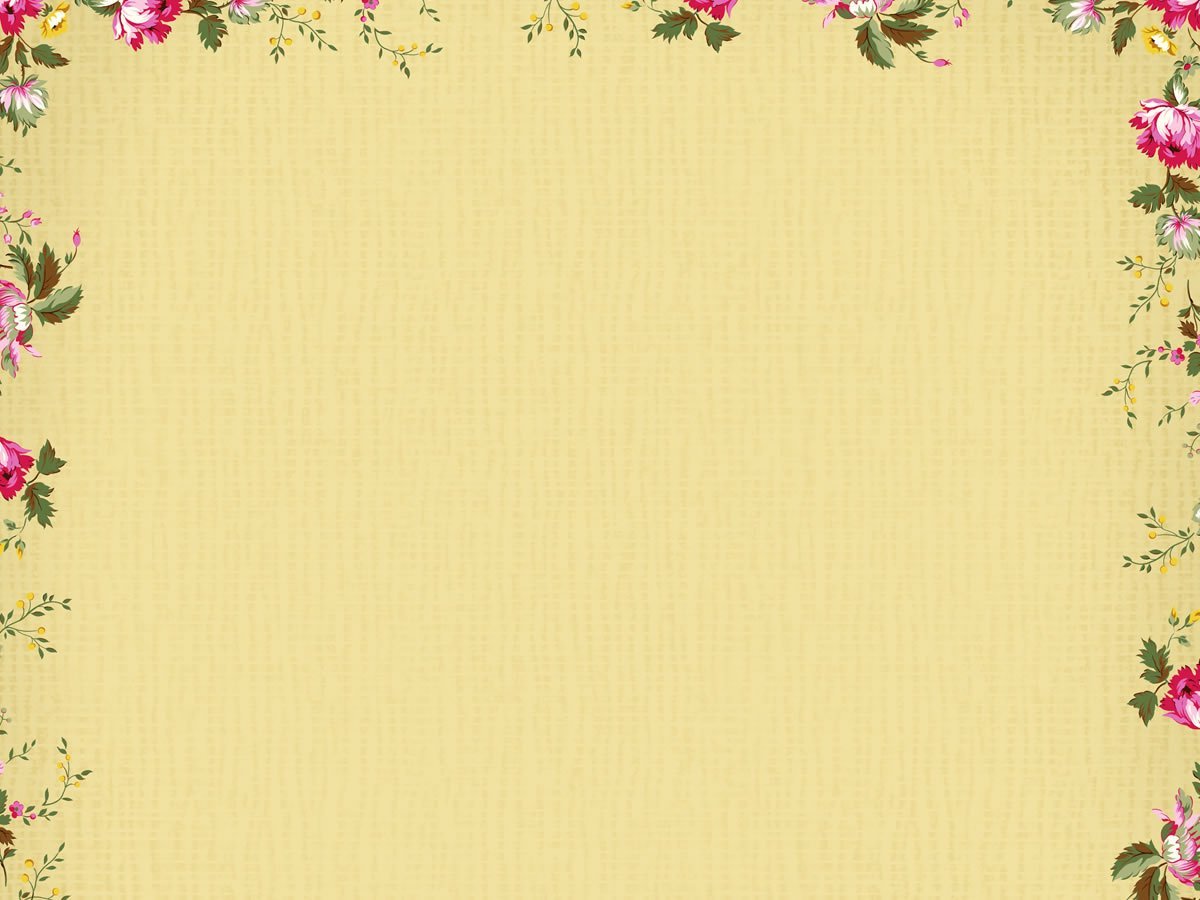 Задачи  проекта: 
•Формировать умение уделять внимание анализу эффективности источников  информации. 
• Развивать умение обсуждать в кругу сверстников поступающую об объекте информацию,  умение спокойно отстаивать своё мнение. 
• Поощрять желание фиксировать в символическом отображении полученную информацию, ситуаций, выражении их в образной форме. 
• Закрепить изобразительные умения и навыки.
• Обогатить природоведческий словарь,  развивать умение содержательно, эмоционально, рассказывать сверстникам об интересных фактах и событиях из жизни изучаемого объекта.
• Воспитывать любовь и познавательный интерес к растениям.
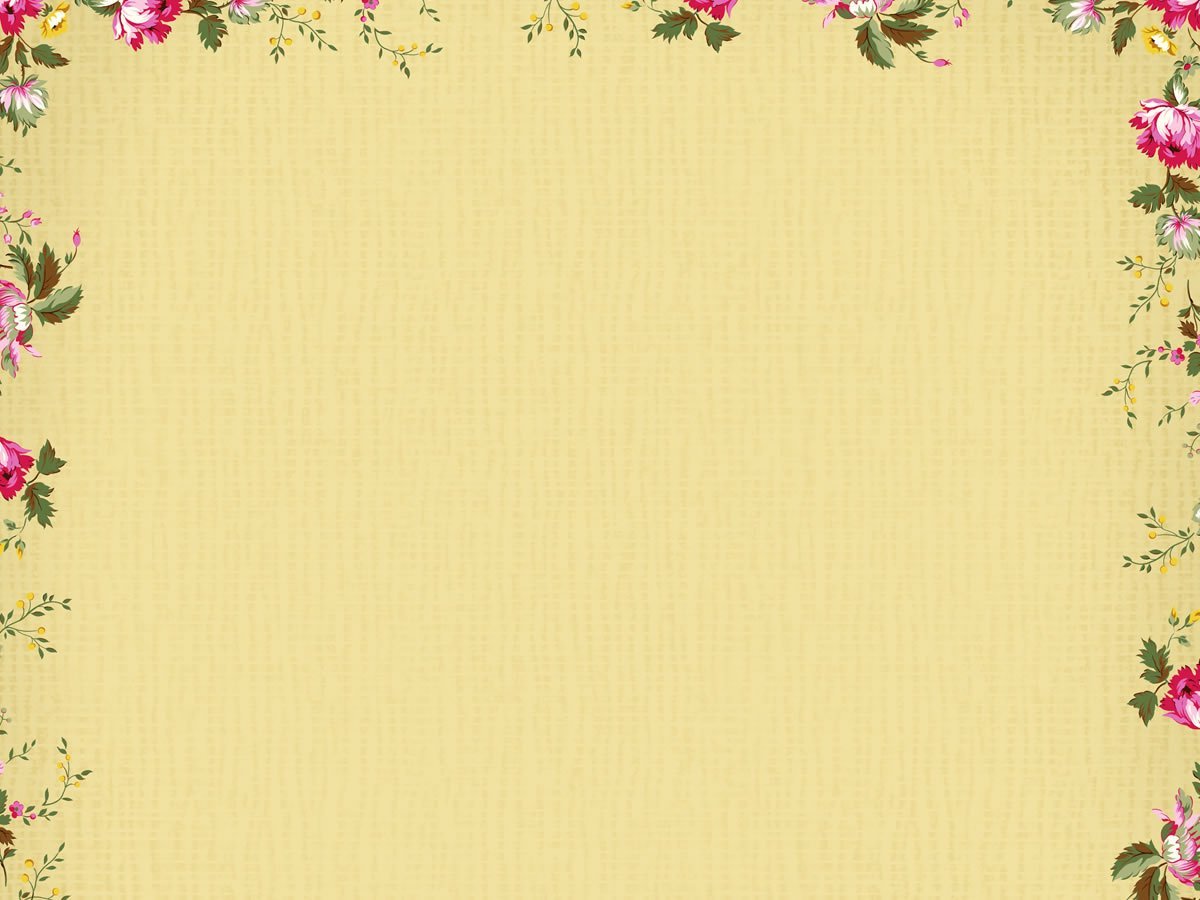 Этапы реализации проекта:
 1 этап: Целеполагание:  Развивать любознательность,  познавательный интерес  к  объектам  живой и неживой природы.
 2 этап: Подготовительный                                                                                                                     
-разработать план реализации проекта;
-подбор интересных фактов, иллюстративного материала;
-подбор методической литературы;
-оформление фартука. 
3 этап: Презентация (защита) проекта: Прошла в форме, подготовленного детьми сообщения, которое длилось 15 минут. Выступающие были одеты в костюмы:  Знайки, Бархотки, Незнайки. 
4 этап: Использование накопленного материала. Весь собранный материал  о бархатцах некоторое время находился в фартуке для свободного обследования остальными детьми. Затем  рисунки собрали в папку. Папку  поместили в уголок познавательно - исследовательской деятельности.
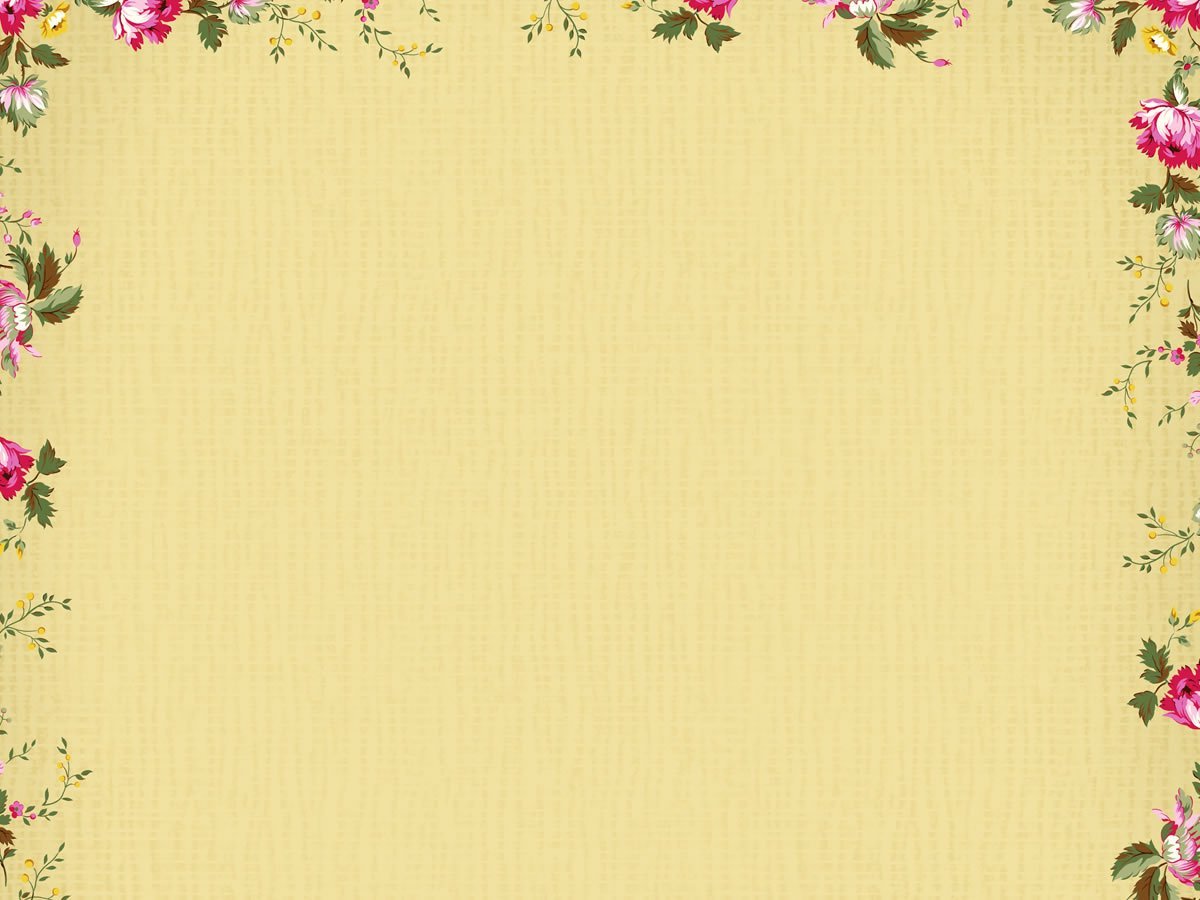 Осенью во время прогулки дети собирали на участке семена бархатцев. И тут  Арина заметила, что в одном месте цветы маленькие и уже почти высохли, а в другом вон какие большие и очень красивые. Так начался наш проект. 
Возник вопрос: «Почему ты такая  разная,  бархотка?»
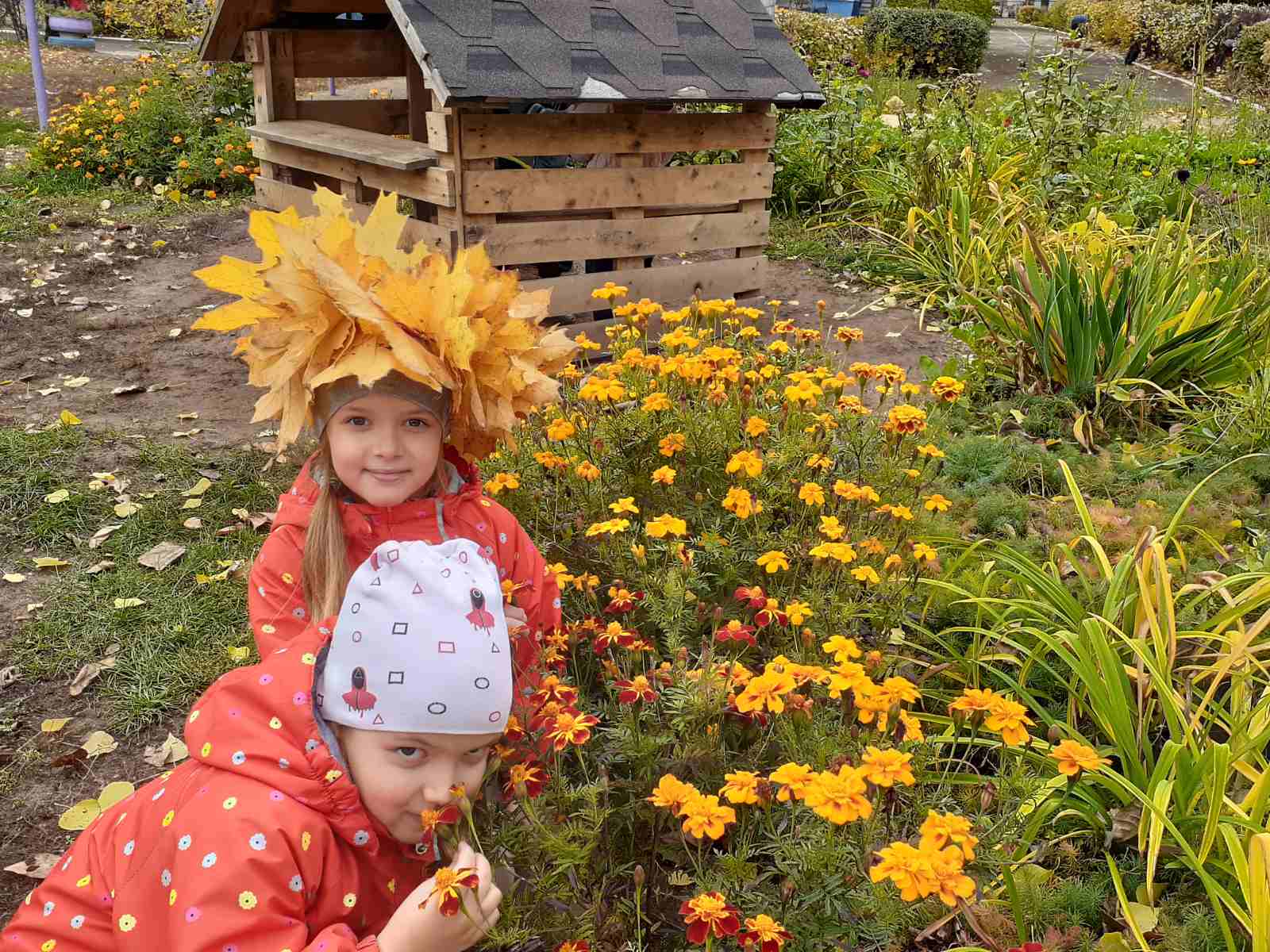 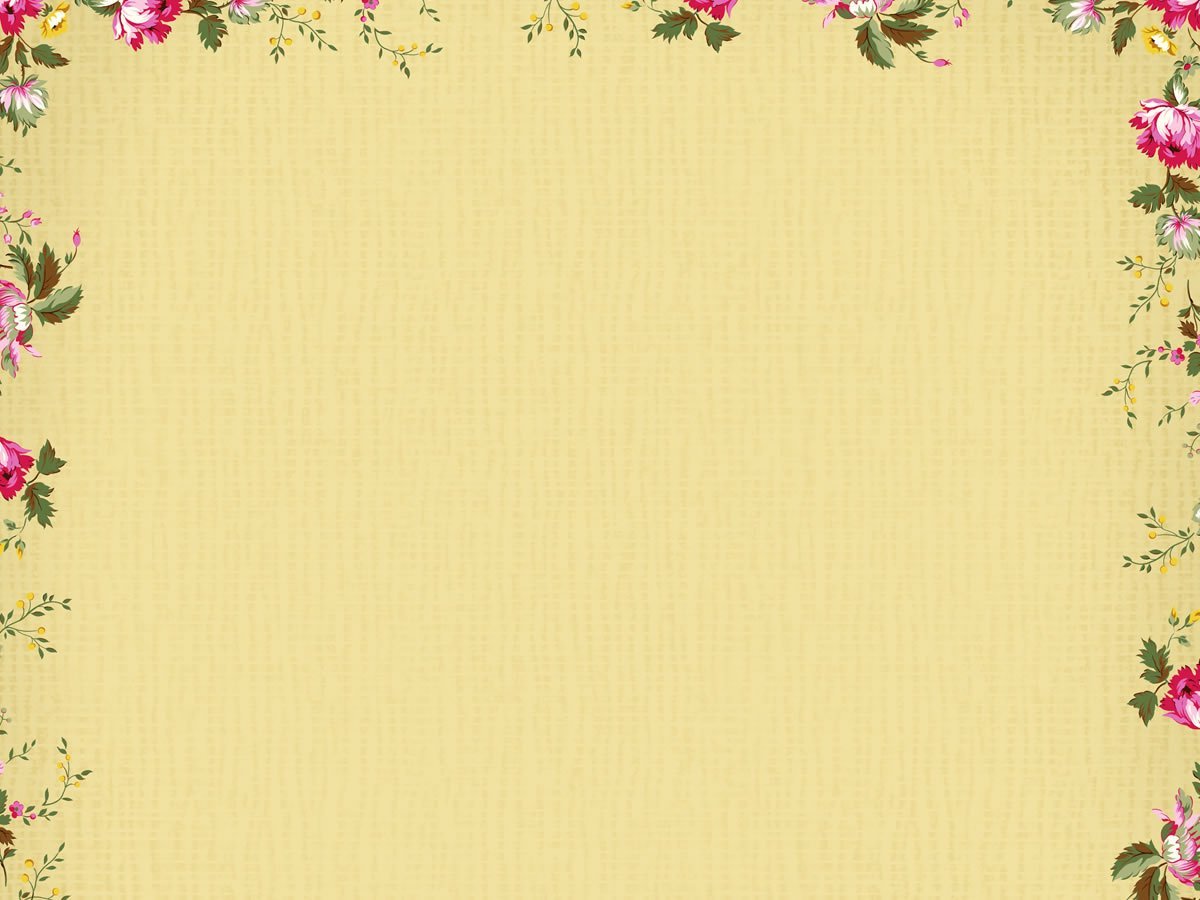 По дороге в детский сад дети выдвигали гипотезы:
1.Может быть  семена были испорченные?
2.Предположим, семена были нормальные, но воды на одни мало лили, а на другие много?
3.Допустим, что воды было достаточно, но тень от тополя одним цветочкам помешала вырасти, а другим  цветочкам солнца хватило.
4. Или может на неё вредители какие ночью напали? 
5.А вдруг маленькие  цветочки фея заколдовала?
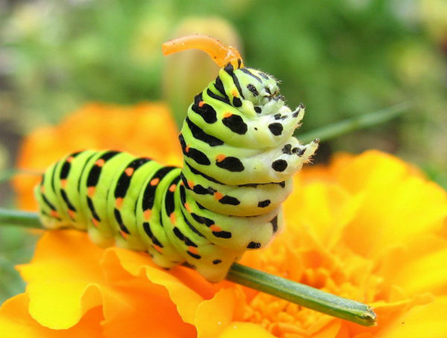 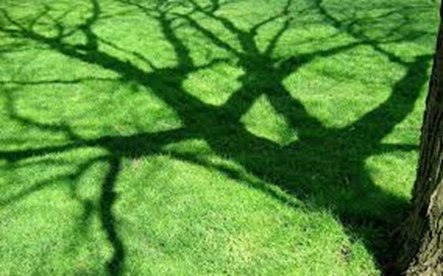 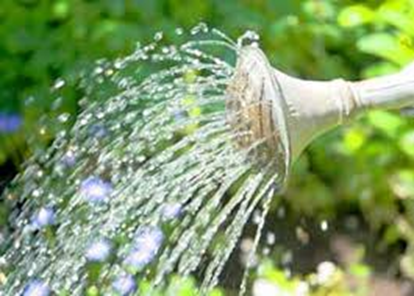 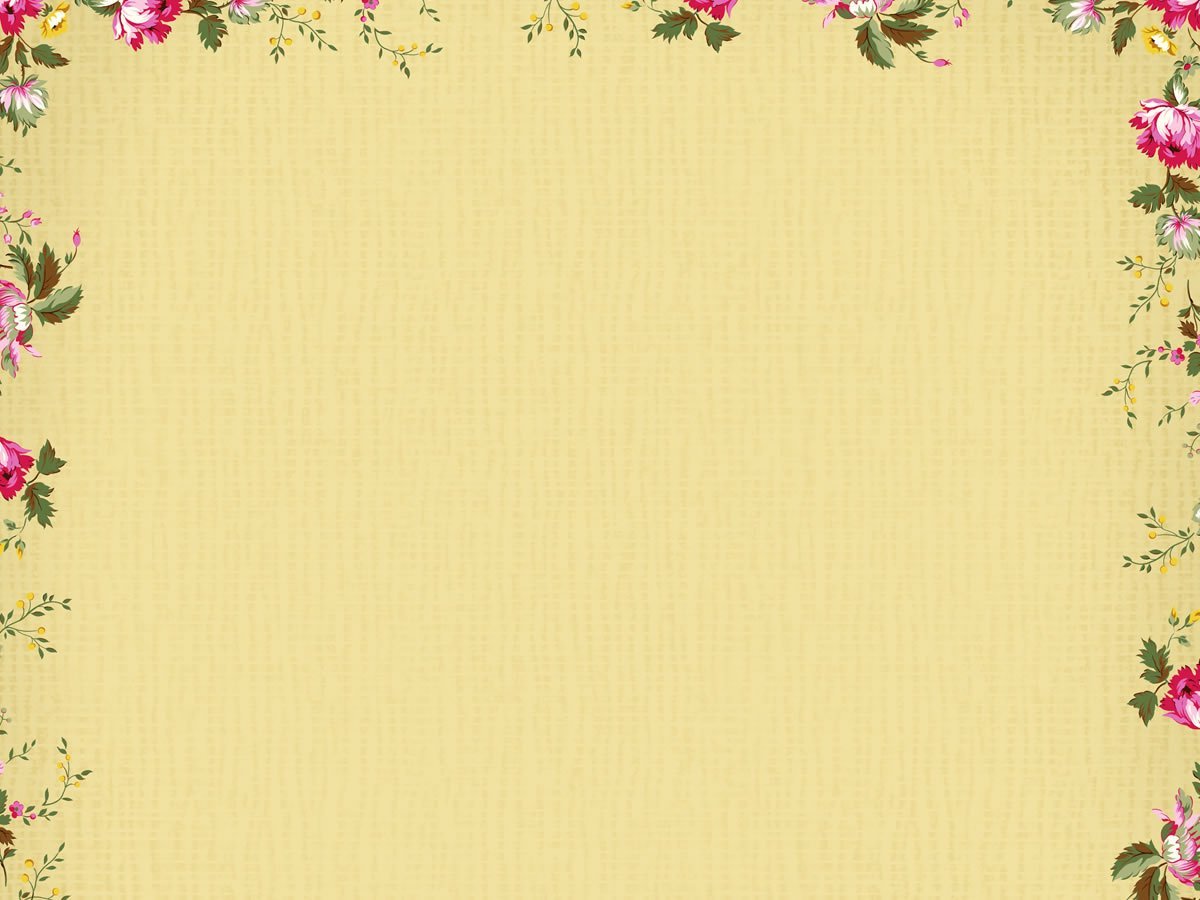 В группе цветы поместили на поднос и измерили линейкой. После дневного сна дети обследовали семена через лупу. Спросила их,  что ещё они хотят узнать об этом растении. Предположили, где можно узнать про бархатцы.
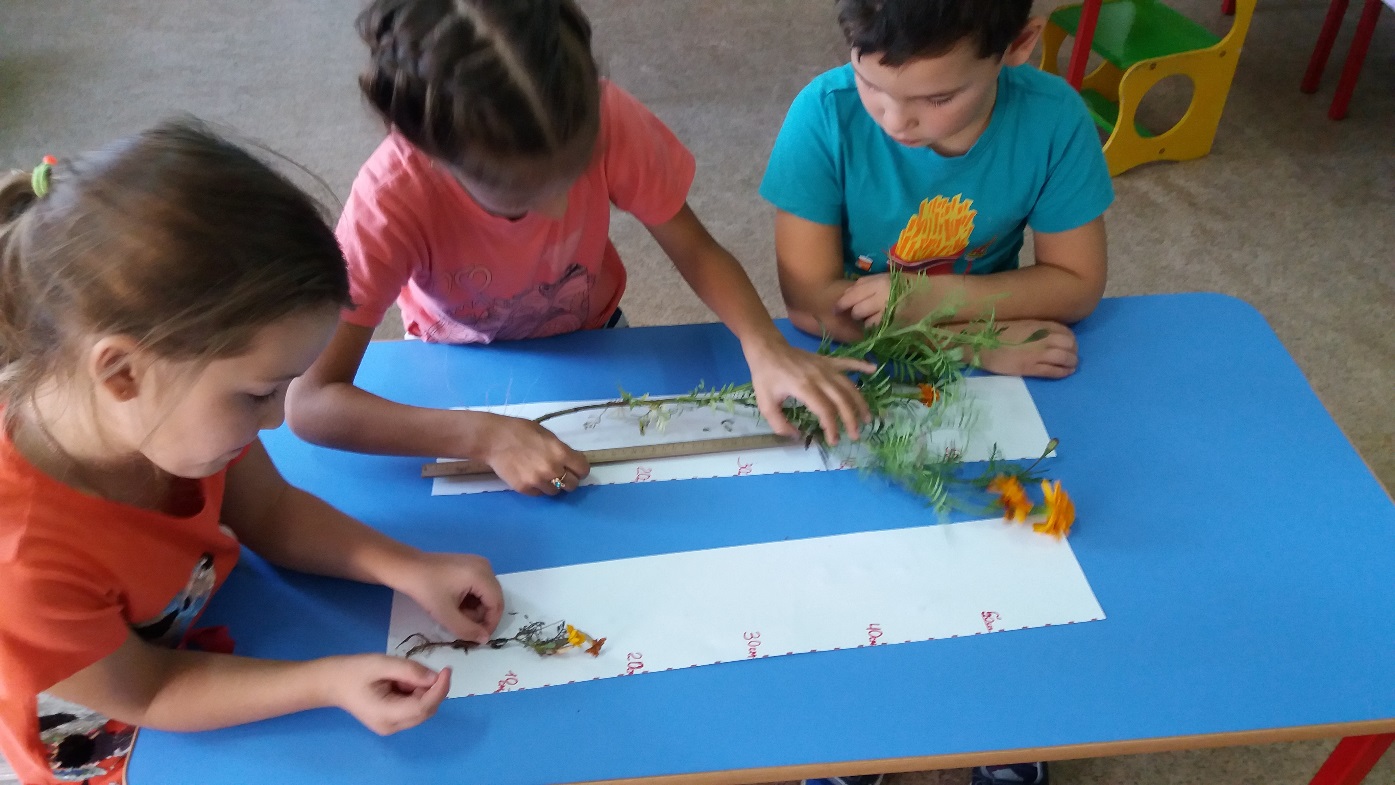 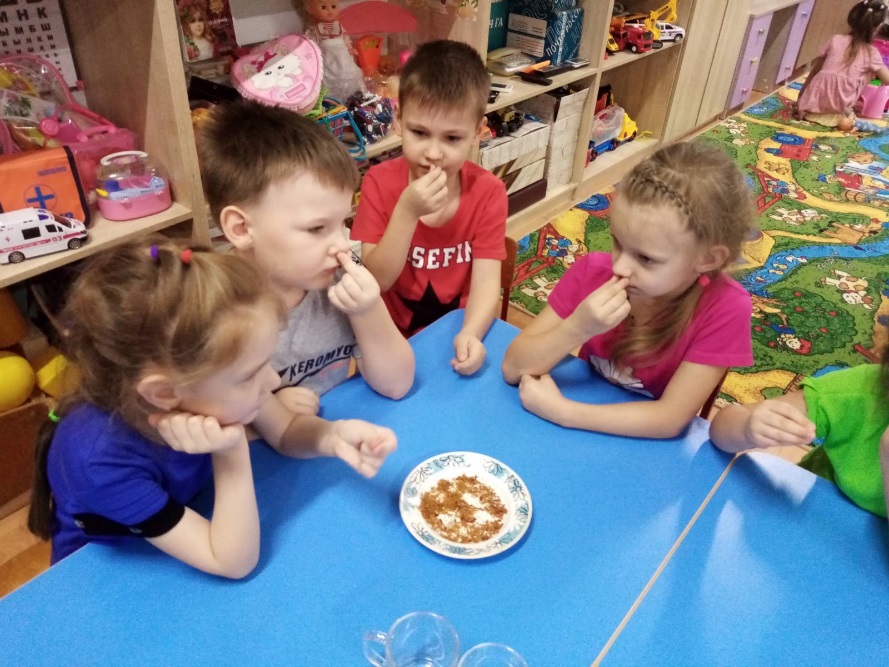 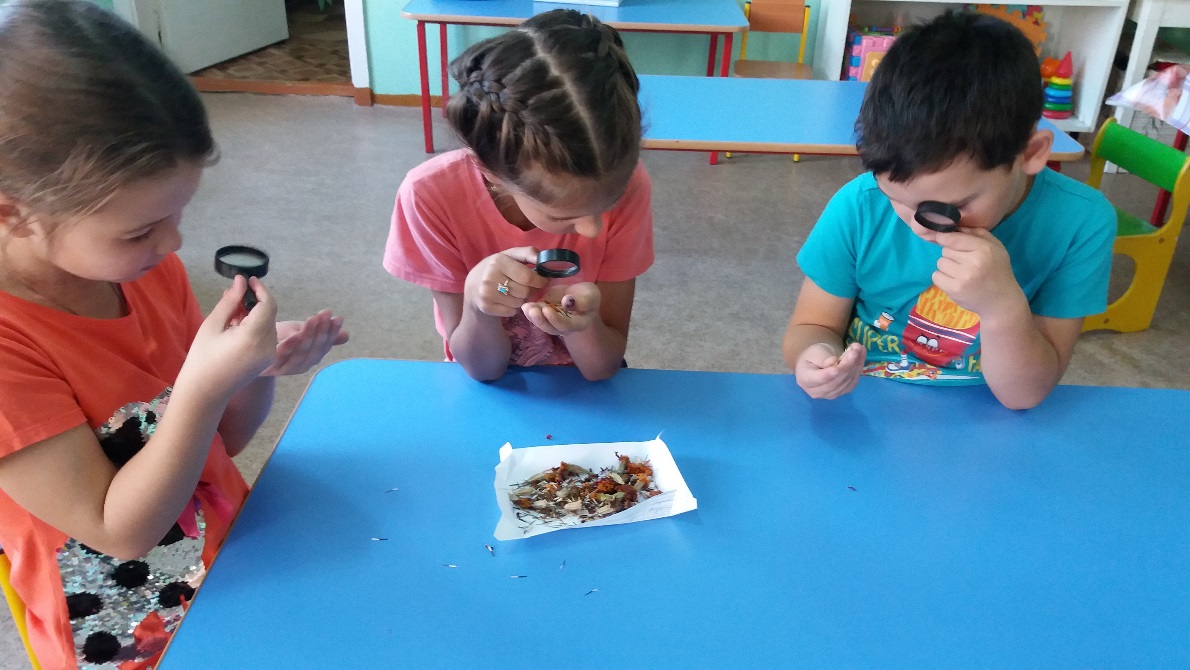 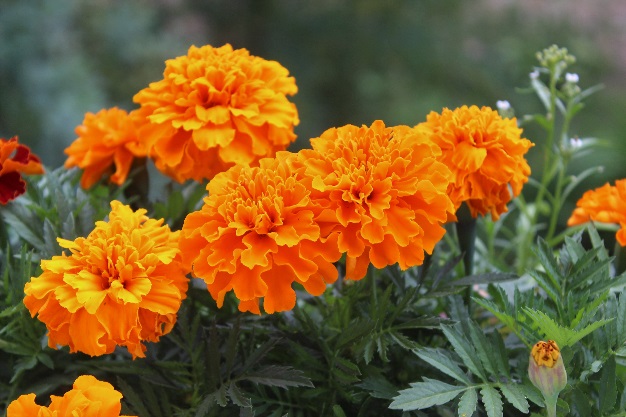 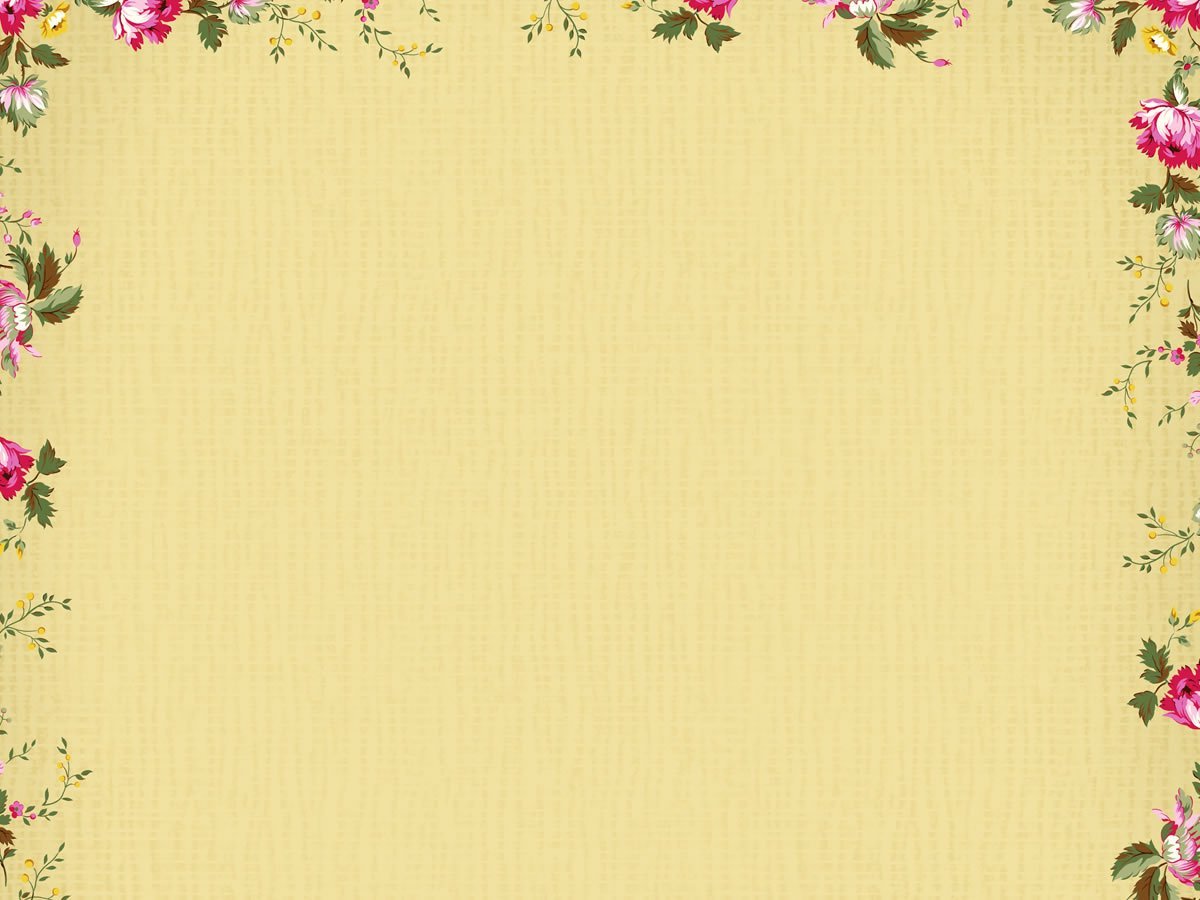 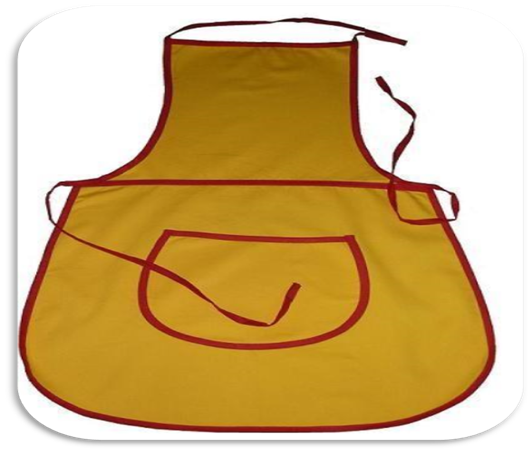 Для удобства фиксирования информации для детей приготовили небольшие карточки размером  10 на 12см, на которых они с удовольствием всё зарисовывали.  На другой стороне  мы записывали детские комментарии. Затем эти карточки ребята вкладывали в соответствующие кармашки исследовательского фартука.
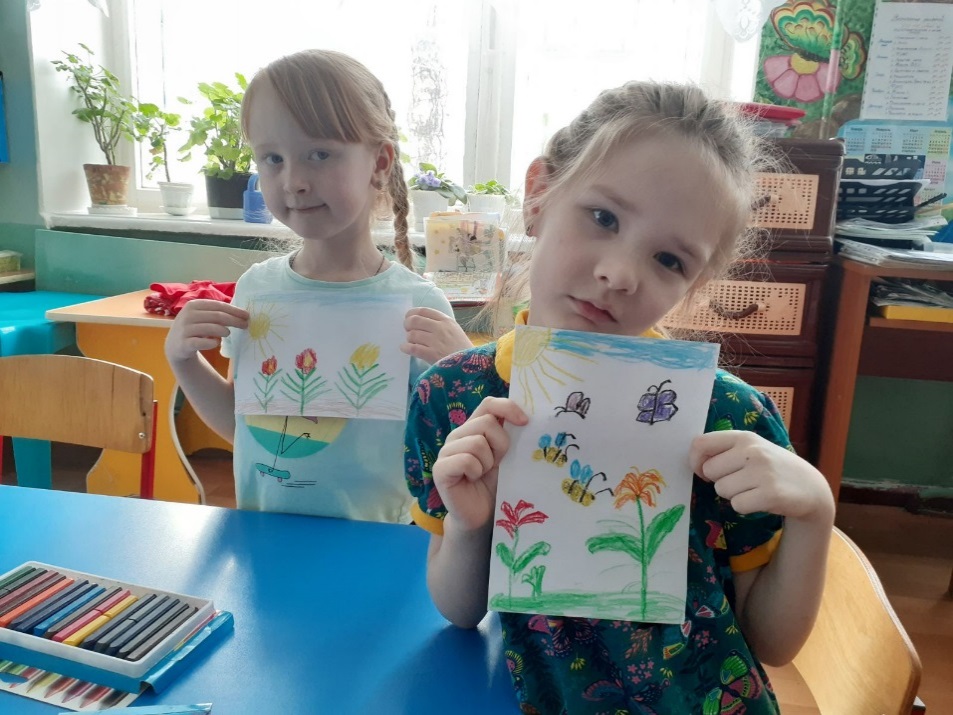 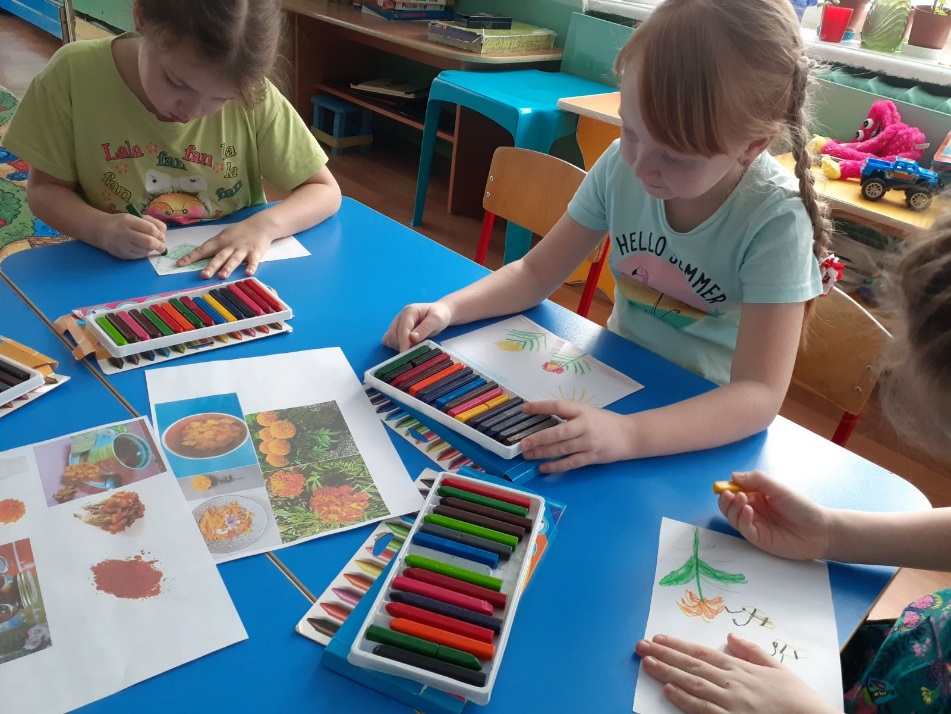 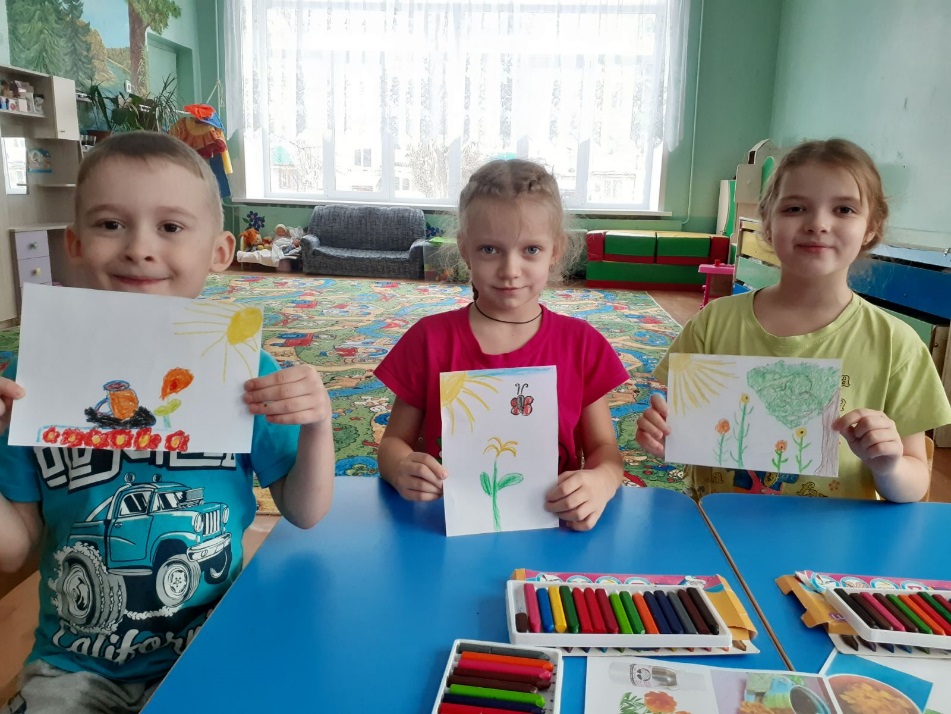 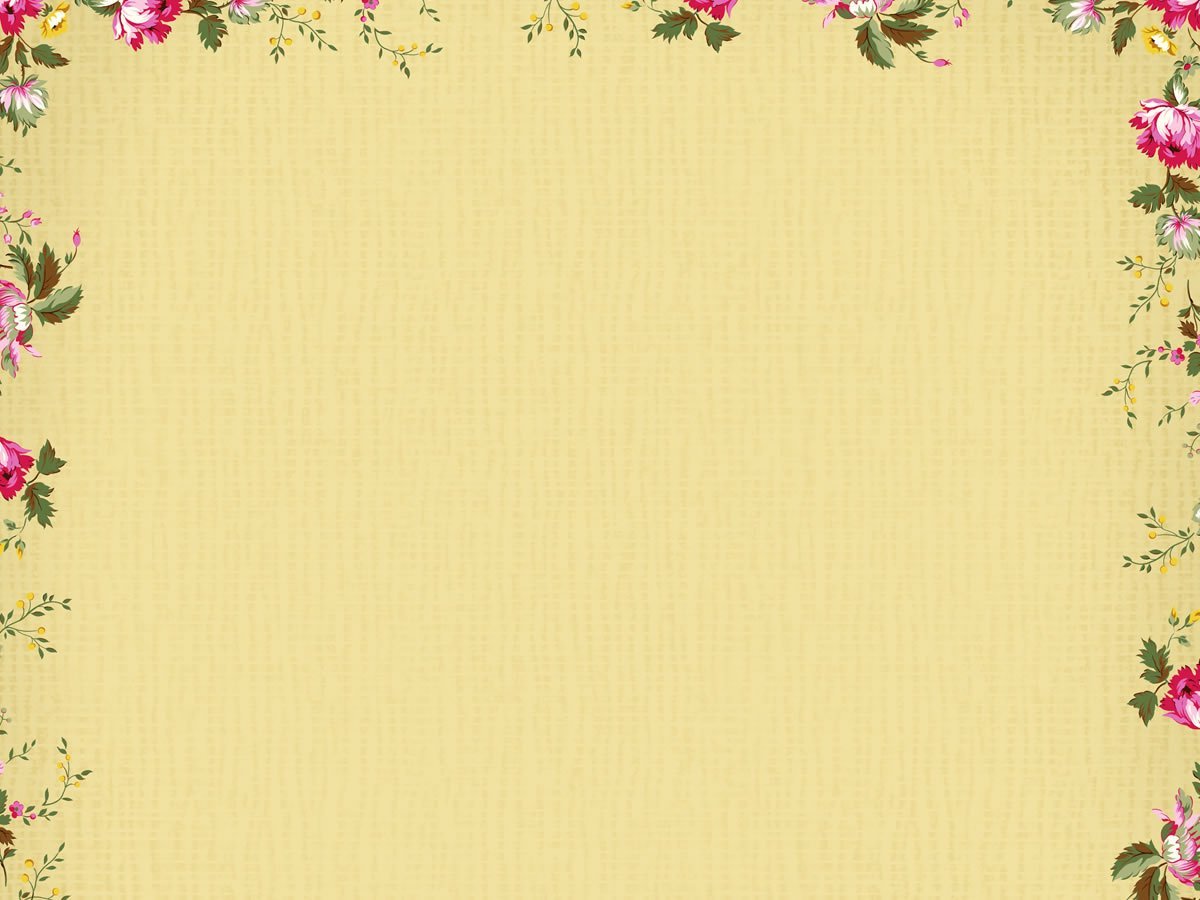 Всю информацию о бархатцах и возникшие вопросы предложили детям 
разделить в разные кармашки исследовательского фартука
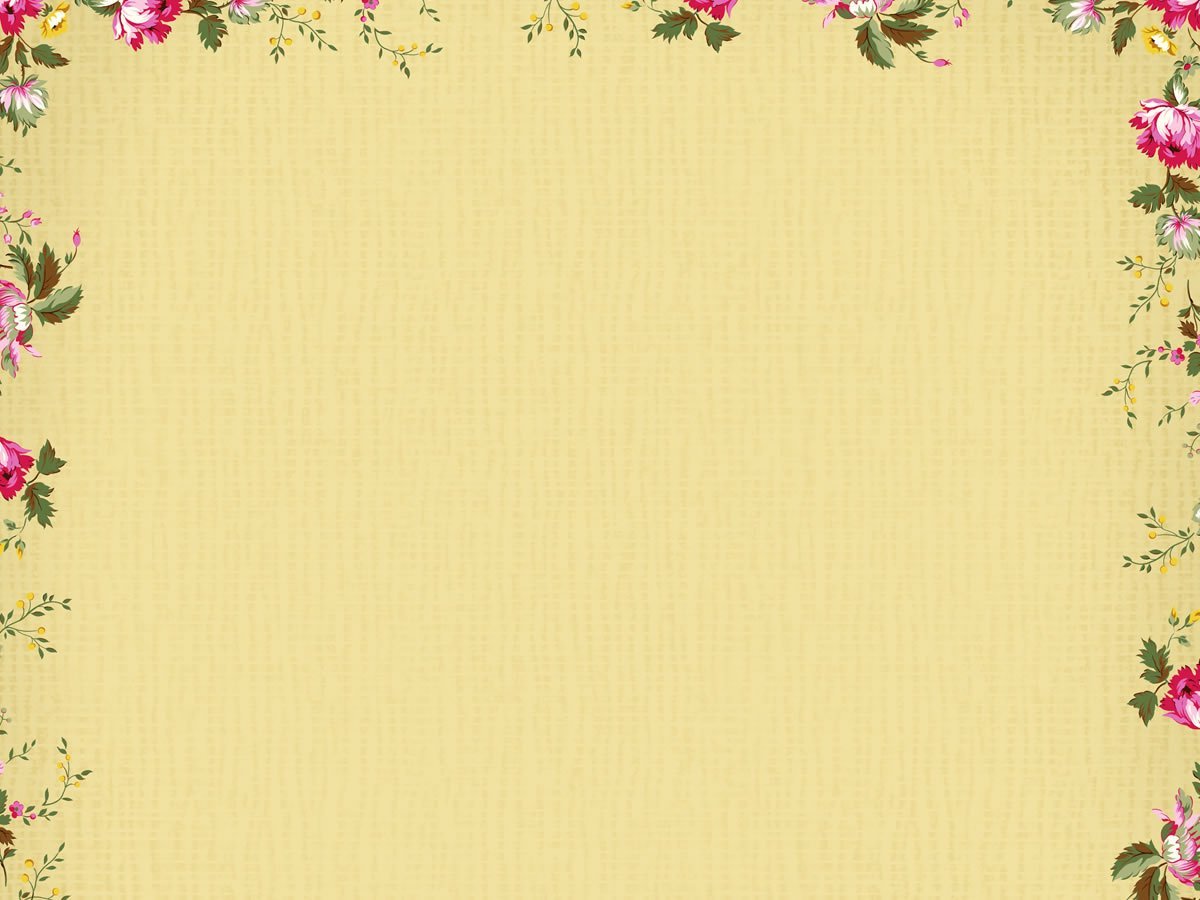 Время быстро прошло и копилка с интересными фактами о бархатцах наполнилась. Оказывается:
На участке у тополя мощные корни, которые расположены близко к поверхности и они не дали слабеньким корешкам бархатцев возможности расти. Длинный корень - высокий цветок, маленький корешок - маленький цветочек. Поэтому под тополем выросли маленькие бархатцы.
Бархатцев существует огромное множество сортов и видов, они различаются не только по размеру, но и по строению своих красивых соцветий.






Бархатцы и хризантема похожи только внешне. Родина у бархатцев Южная Америка, а у хризантемы – Китай. Они недавно познакомились на клумбе благодаря любителям цветоводам.
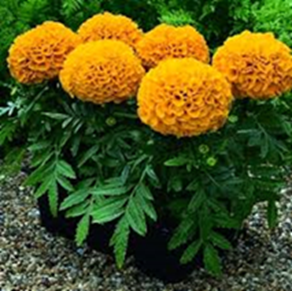 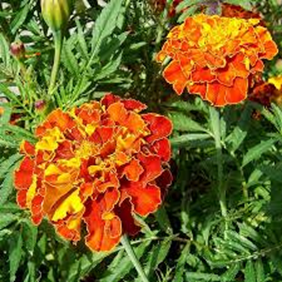 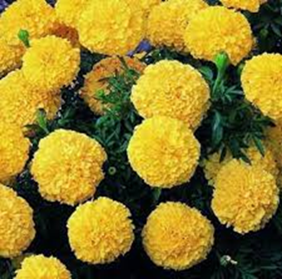 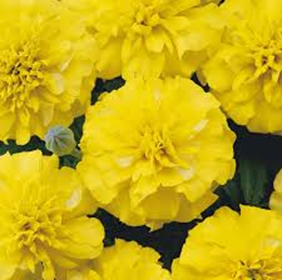 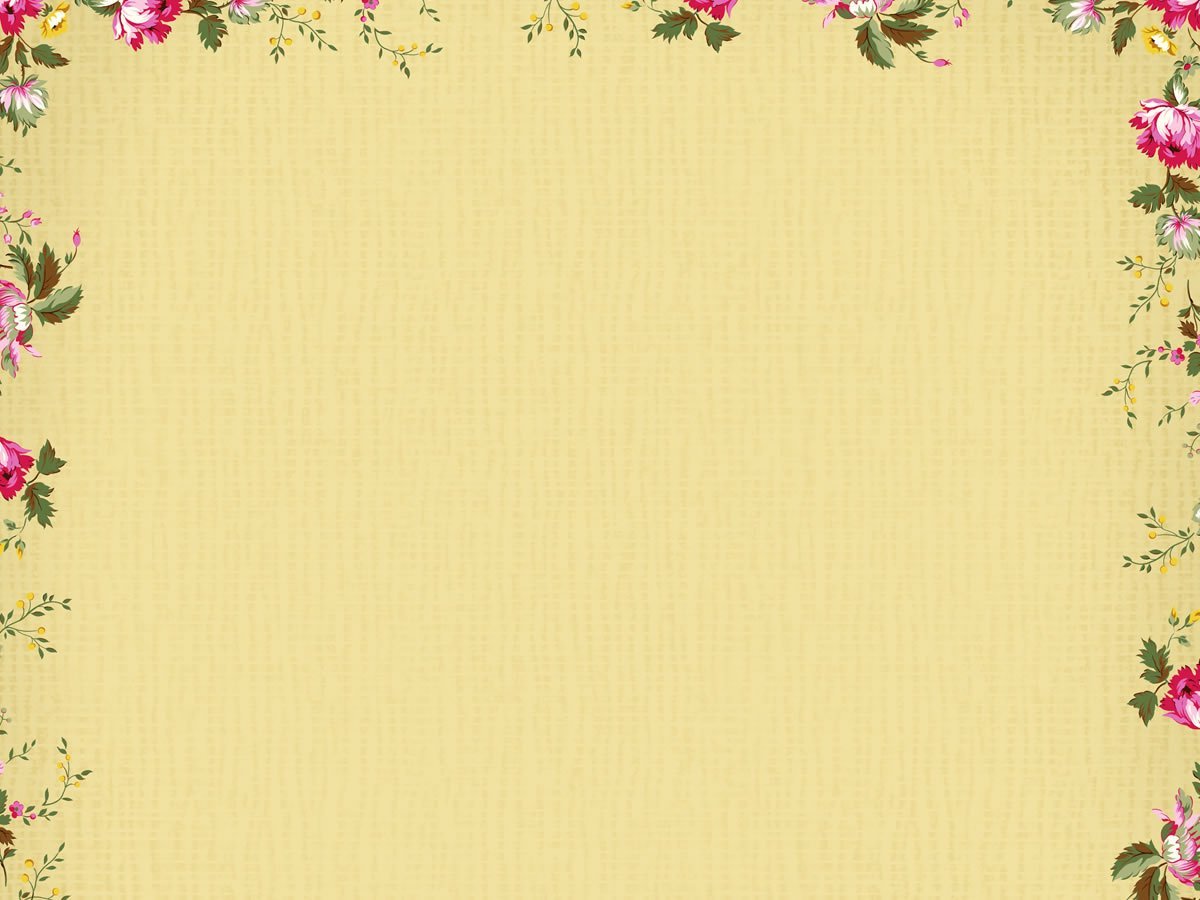 Бархатцы символизируют царя зверей – льва, и на языке цветов означают отвагу и мужество. Для этих растений характерен своеобразный, резкий аромат, причем листья их пахнут сильнее, чем цветы.
Высушенные цветы в некоторых странах Европы и Латинской Америки употребляются как приправа. Он придает блюдам золотистый оттенок и приятный аромат. Ещё соцветия бархатцев маринуют, затем добавляют к блюдам из мяса и рыбы.
Настой из бархатцев укрепляют иммунитет; является хорошим антигрибковым средством; обеззараживающим действием; снимает воспаления; успокаивает и расслабляет; снимает болевые ощущения; уменьшает отеки. Из бархатцев изготавливают мази.
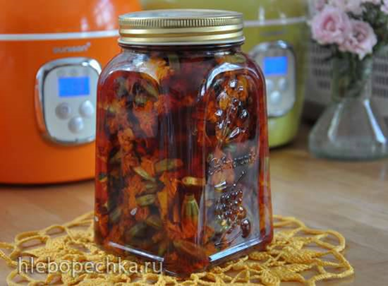 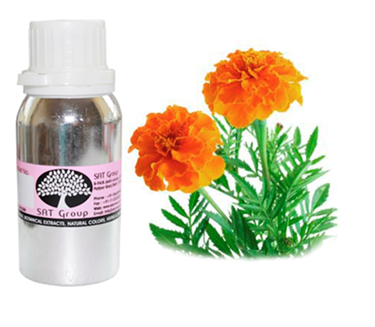 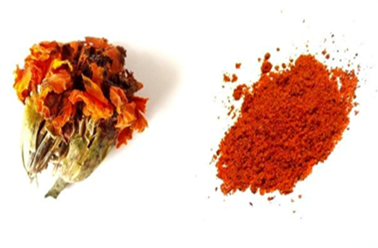 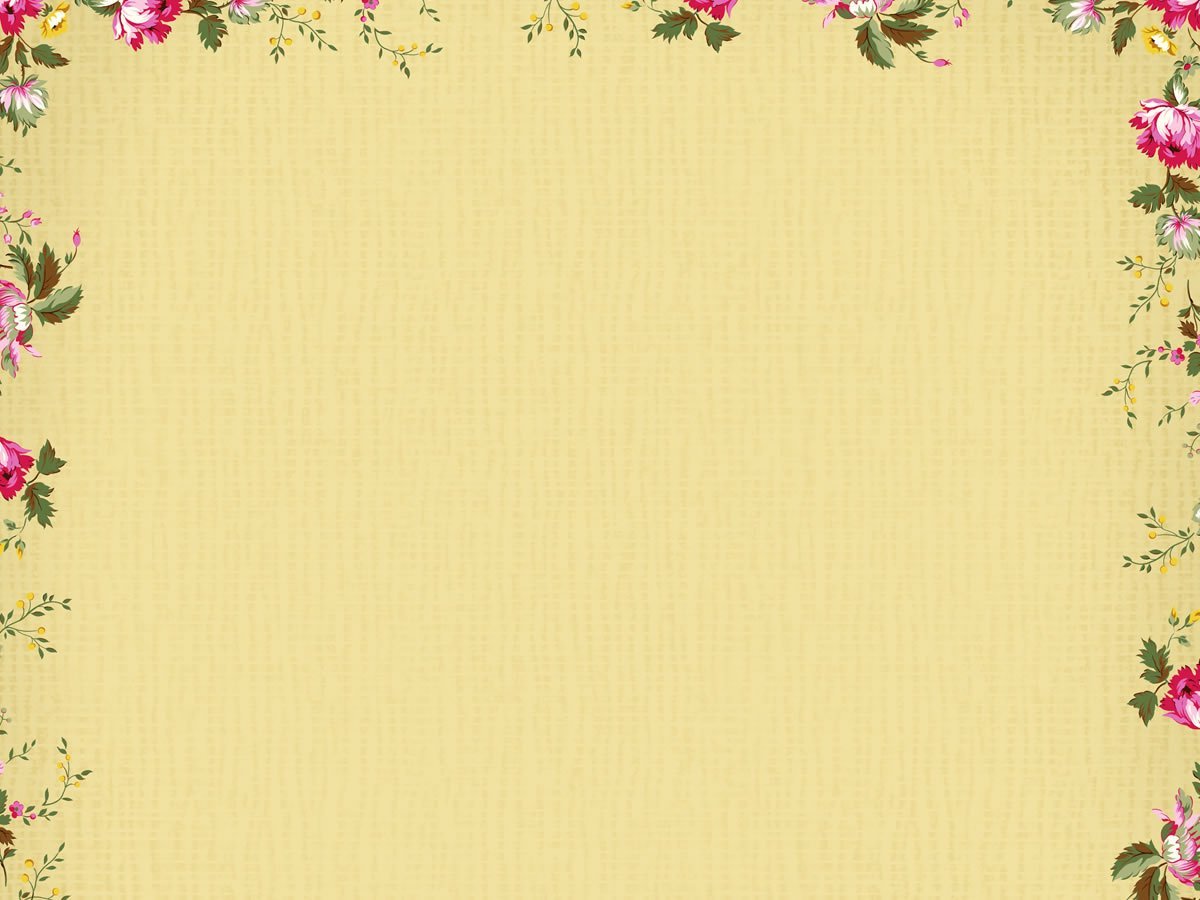 Дети, узнав про чудесные свойства бархатцев решили попробовать заваренный чай.
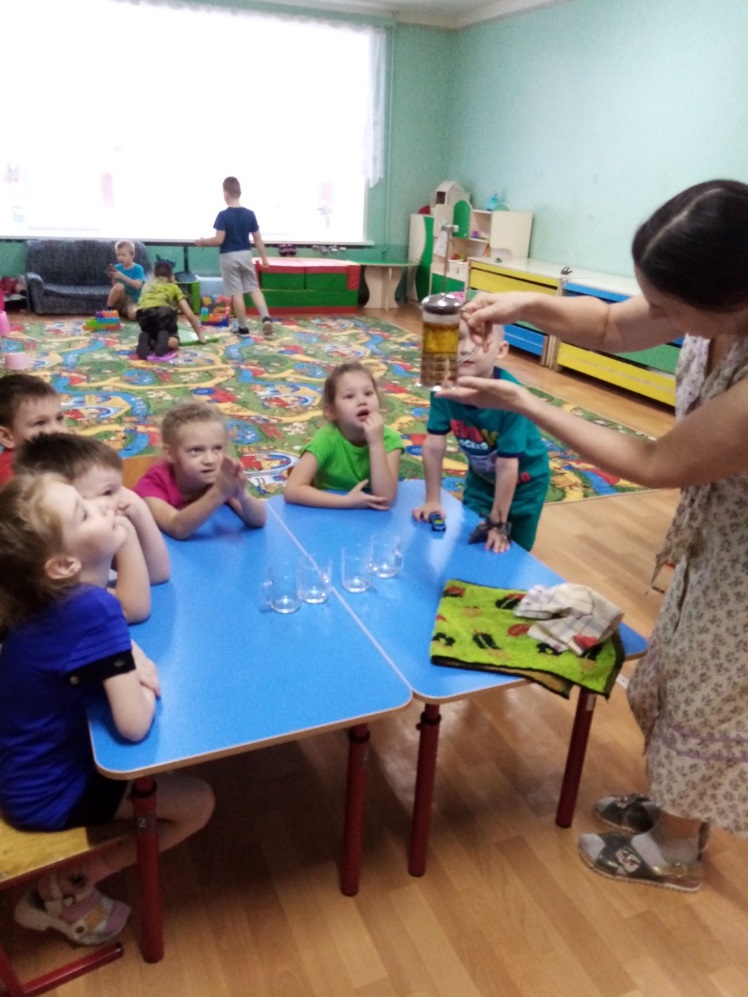 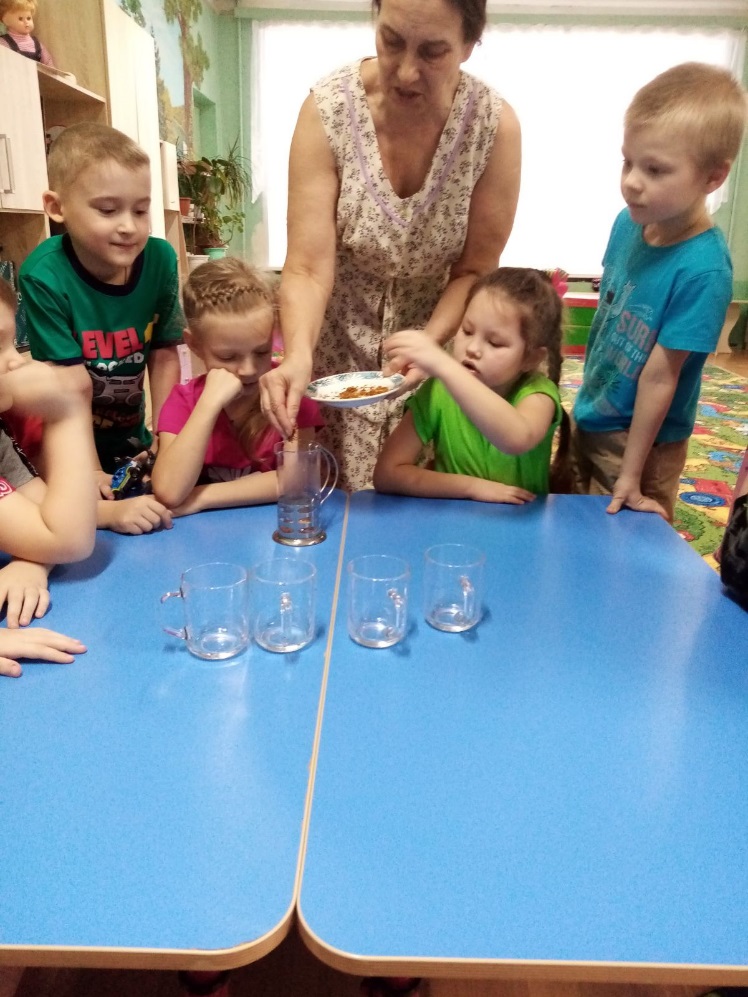 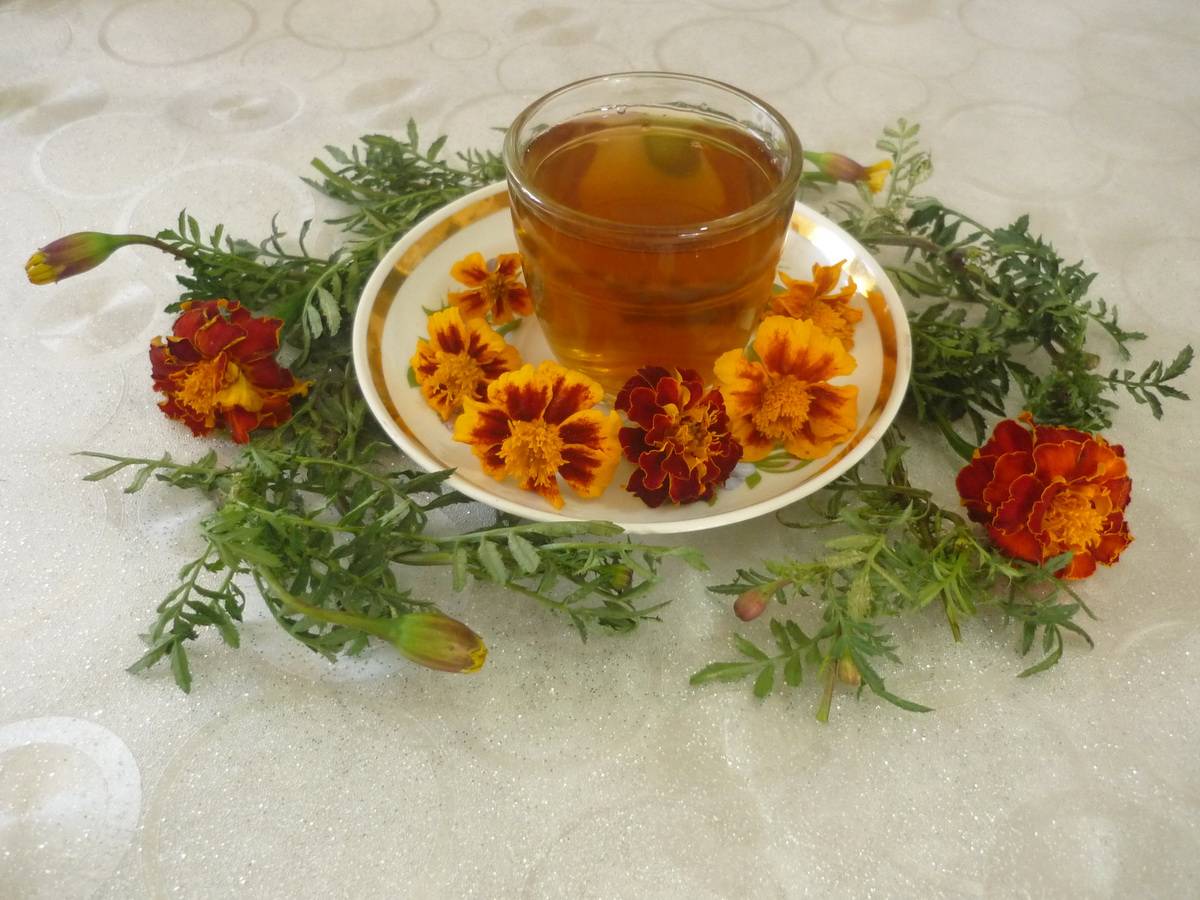 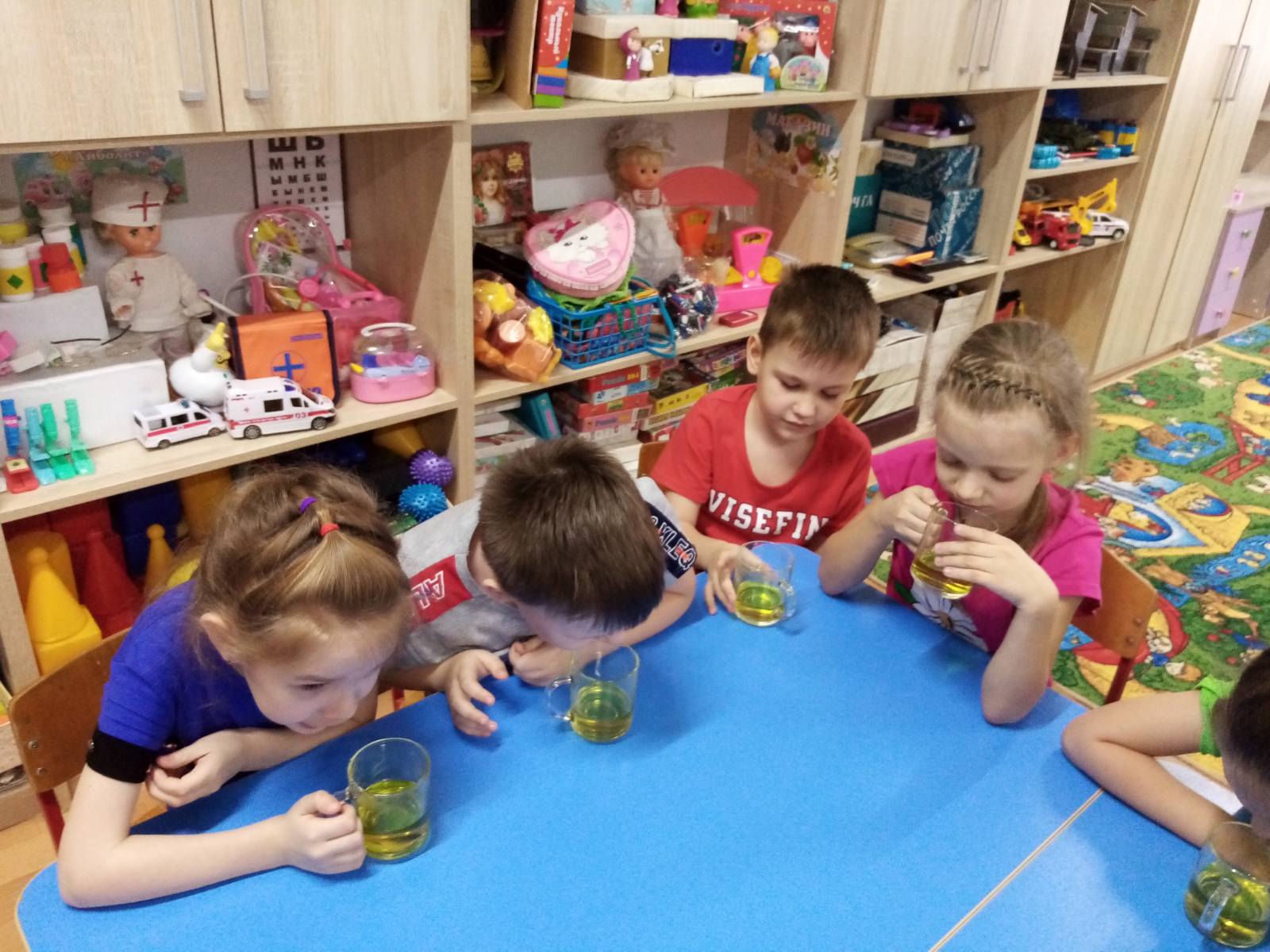 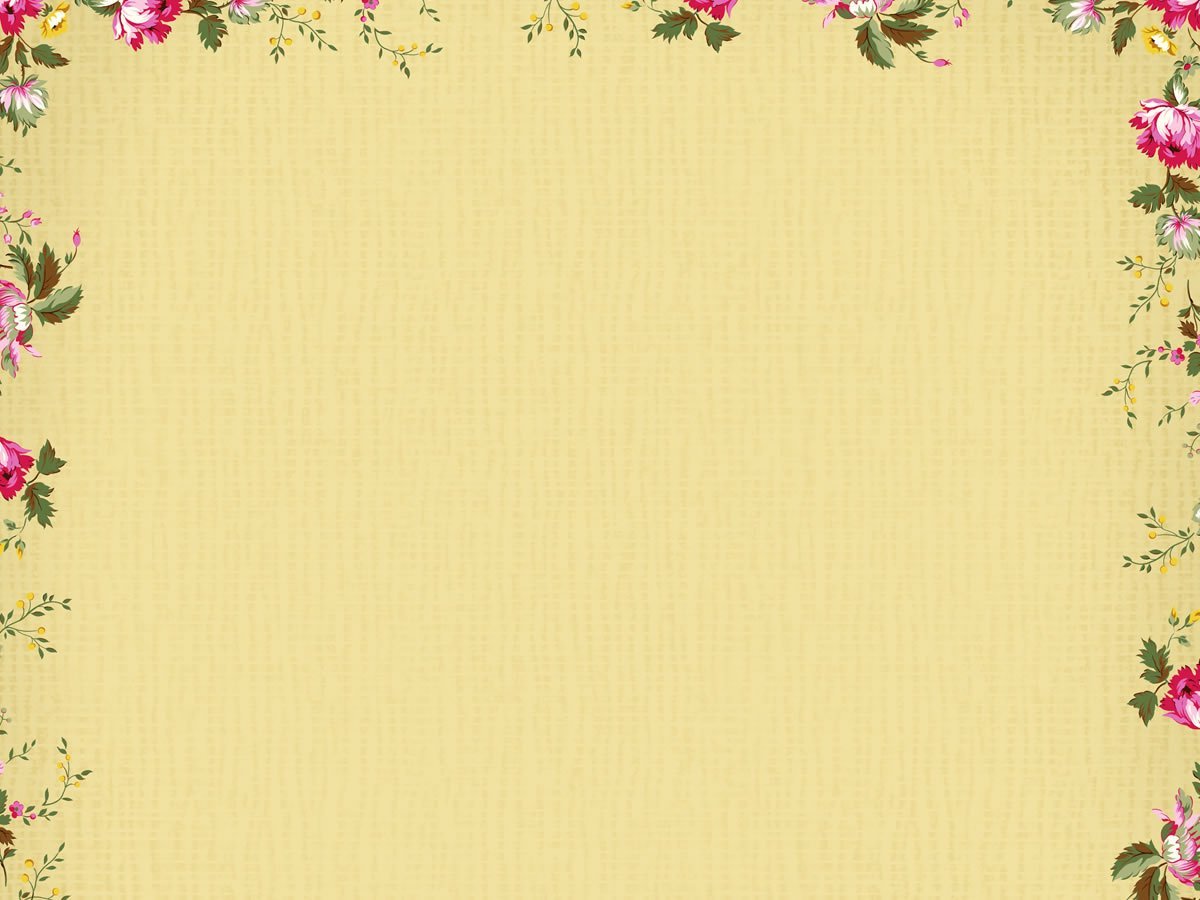 А какой необычный салат мы приготовили в группе, 
с добавлением соцветий бархотки!
Попробовали мы и горло прополоскать.
 И это совсем не больно, а весело и полезно!
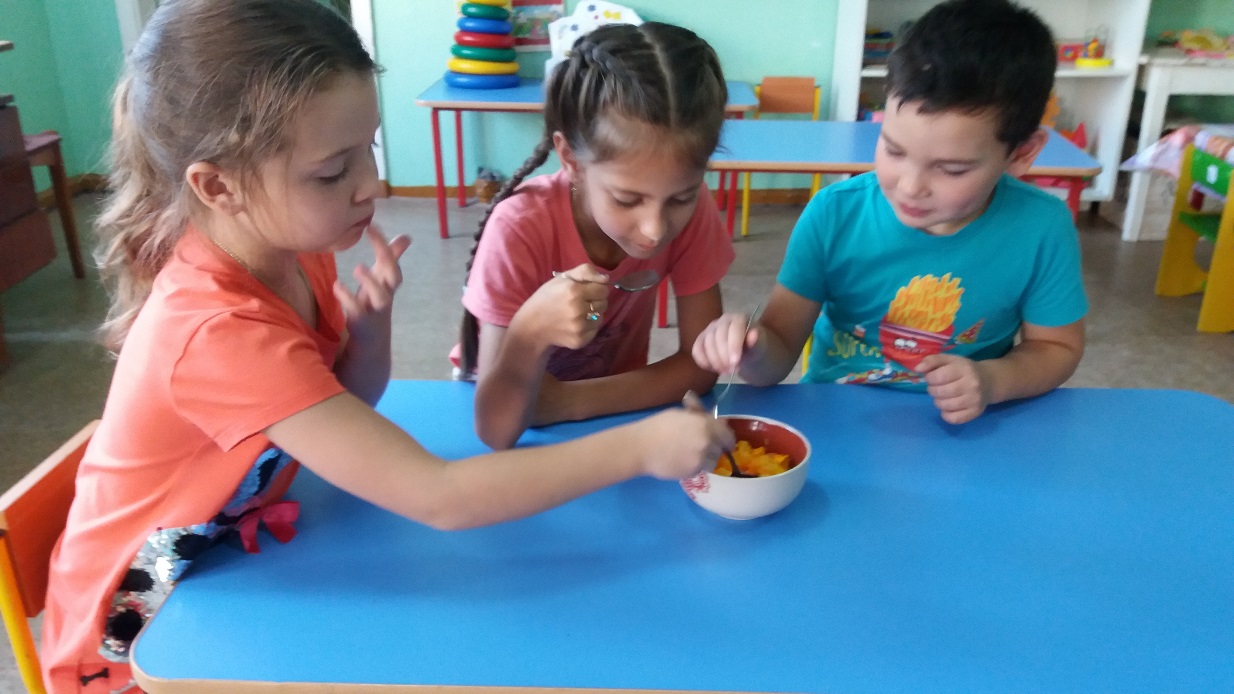 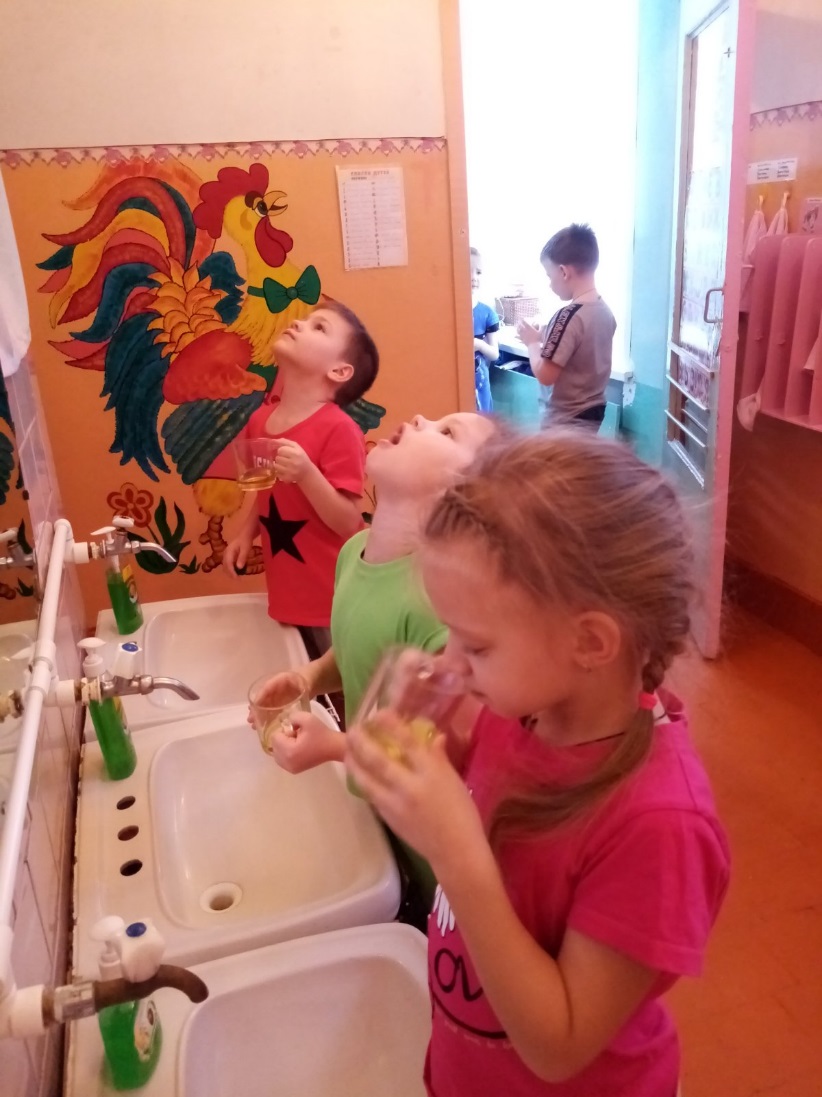 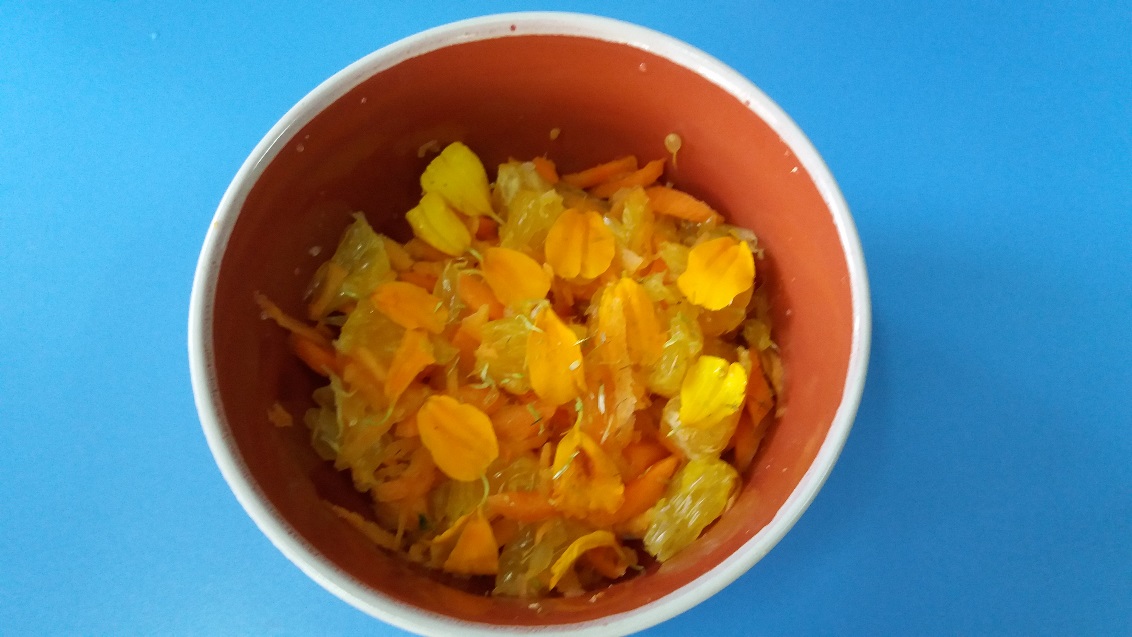 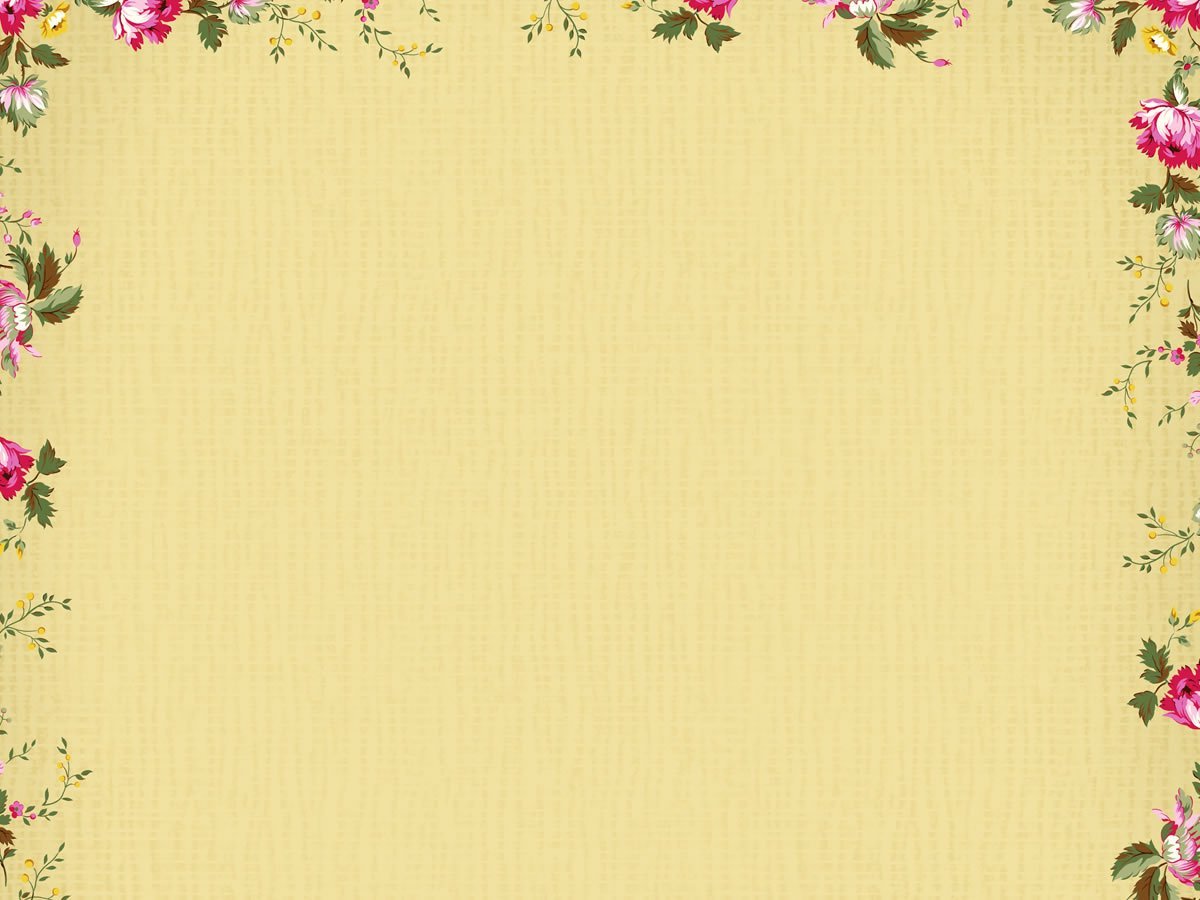 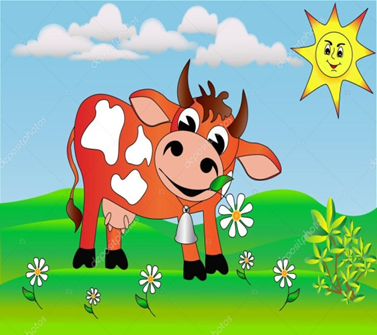 Оказывается:Коровы с удовольствием едят бархатцы. Это хозяева им её не дают, потому что молоко  потом со специфическим запахом.
Бархатцы обладают фитонцидами и помогают в борьбе с некоторыми болезнями растений. Так замечено, что огурцы в окружении бархатцев растут более здоровыми.  Бархатцы используют для борьбы с насекомыми-вредителями. Их сажают возле кустов смородины, на грядке с морковью и капустой. Насекомые летят на запах съедобных растений, а бархотки их обманывают! В результате поражения капустной белянкой и смородиновой огневкой снижаются.
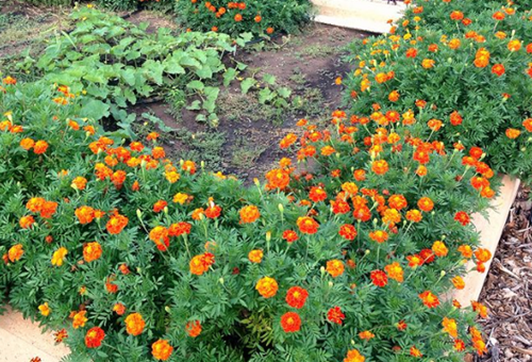 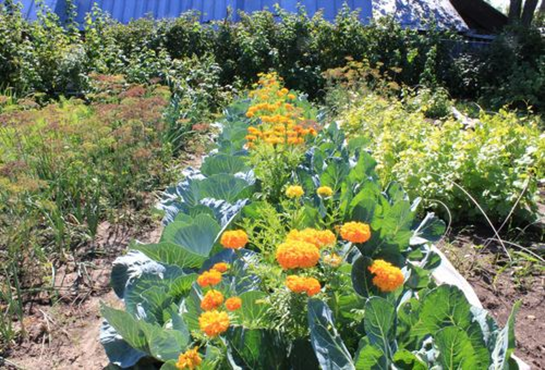 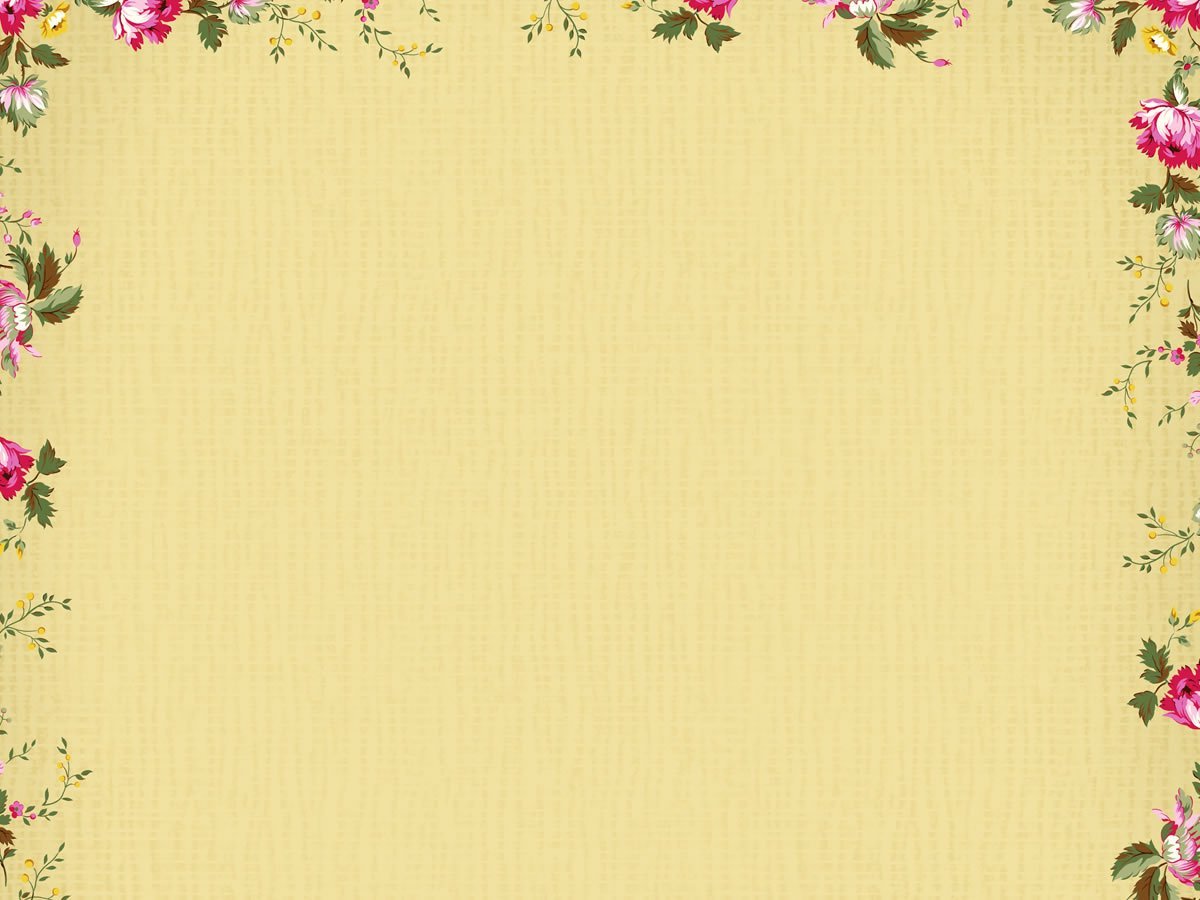 Мы решили провести с детьми эксперимент и посадить наши семена бархотки, для последующей высадки на клумбы участка нашего детского сада. Дети очень обрадовались такому занятию. Мы  приготовила землю, стаканчики и предоставили возможность детям самим посадить семена.
Сначала мы прорастили семена в контейнере и подготовили стаканчики, сделав в них отверстие.
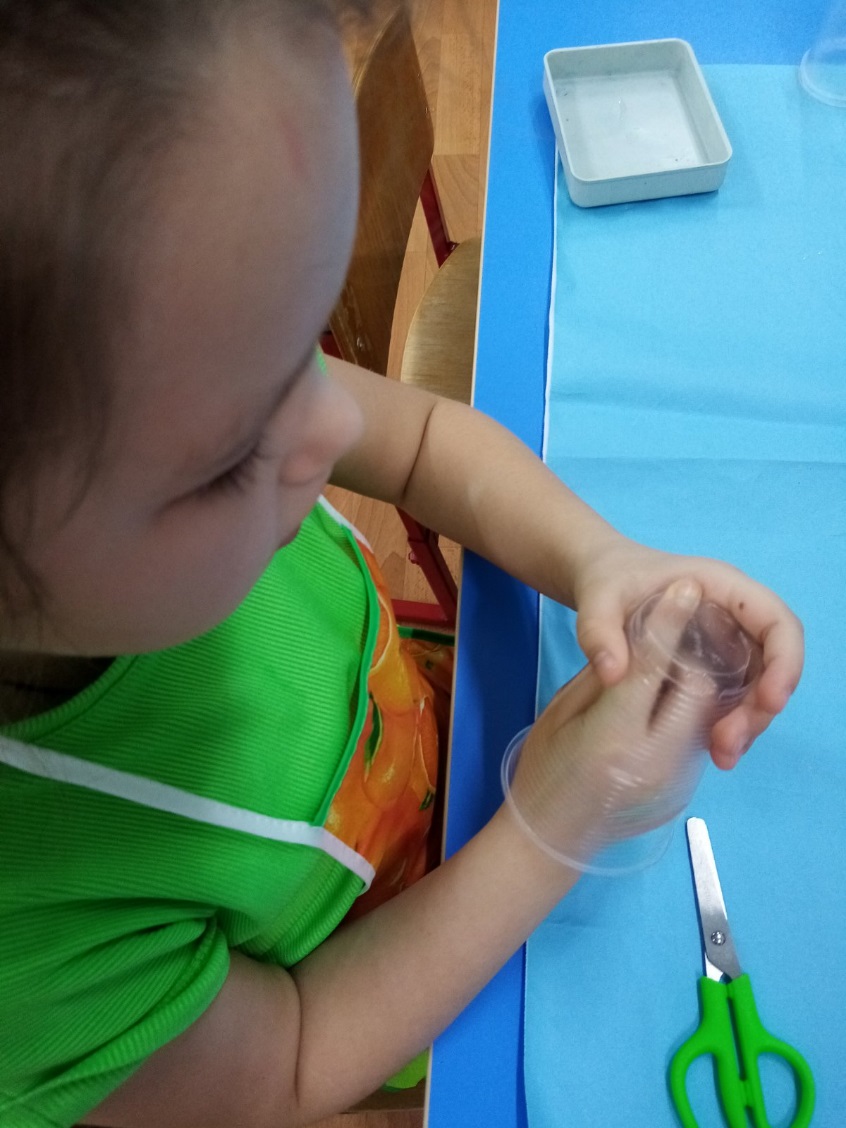 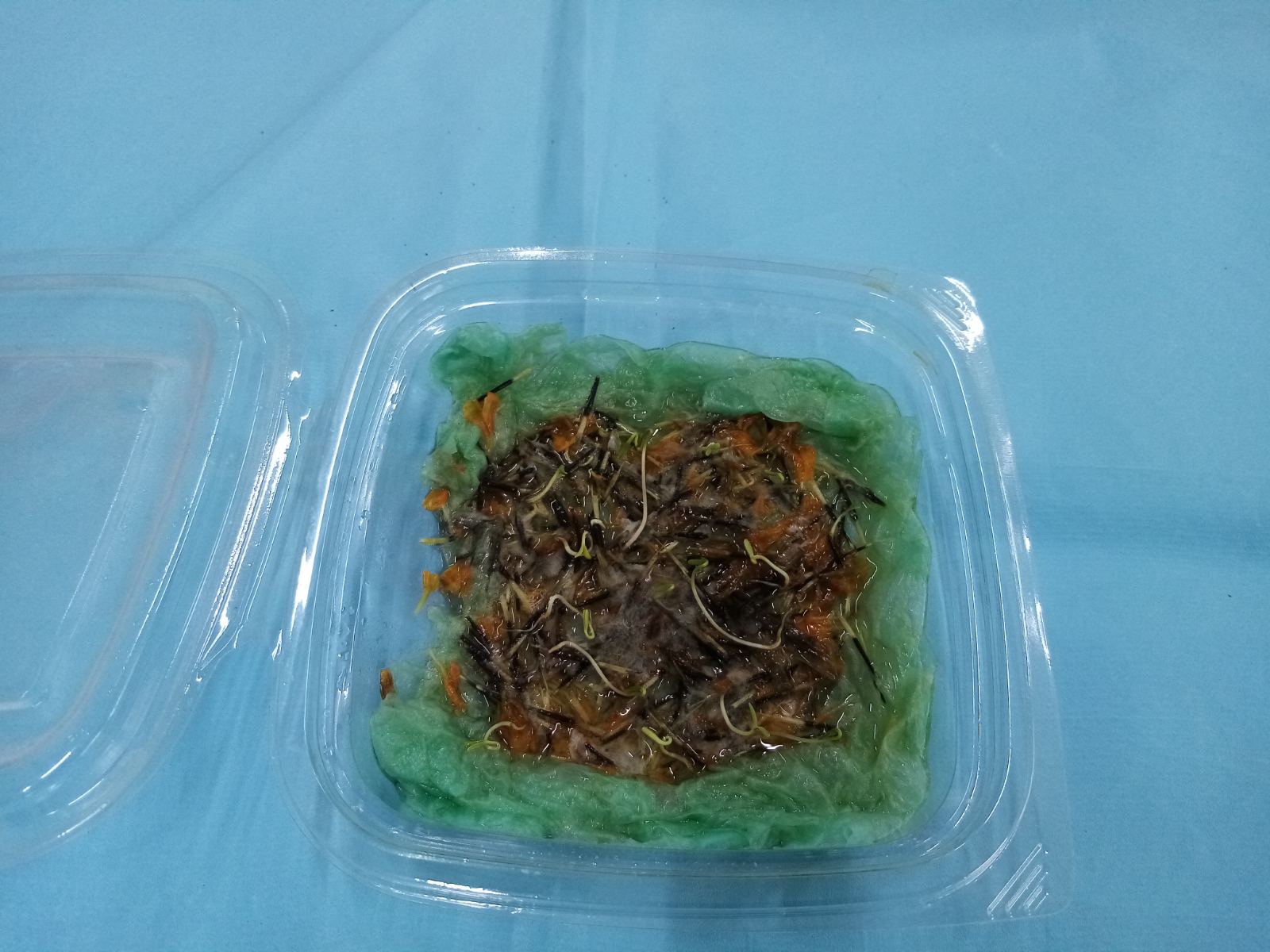 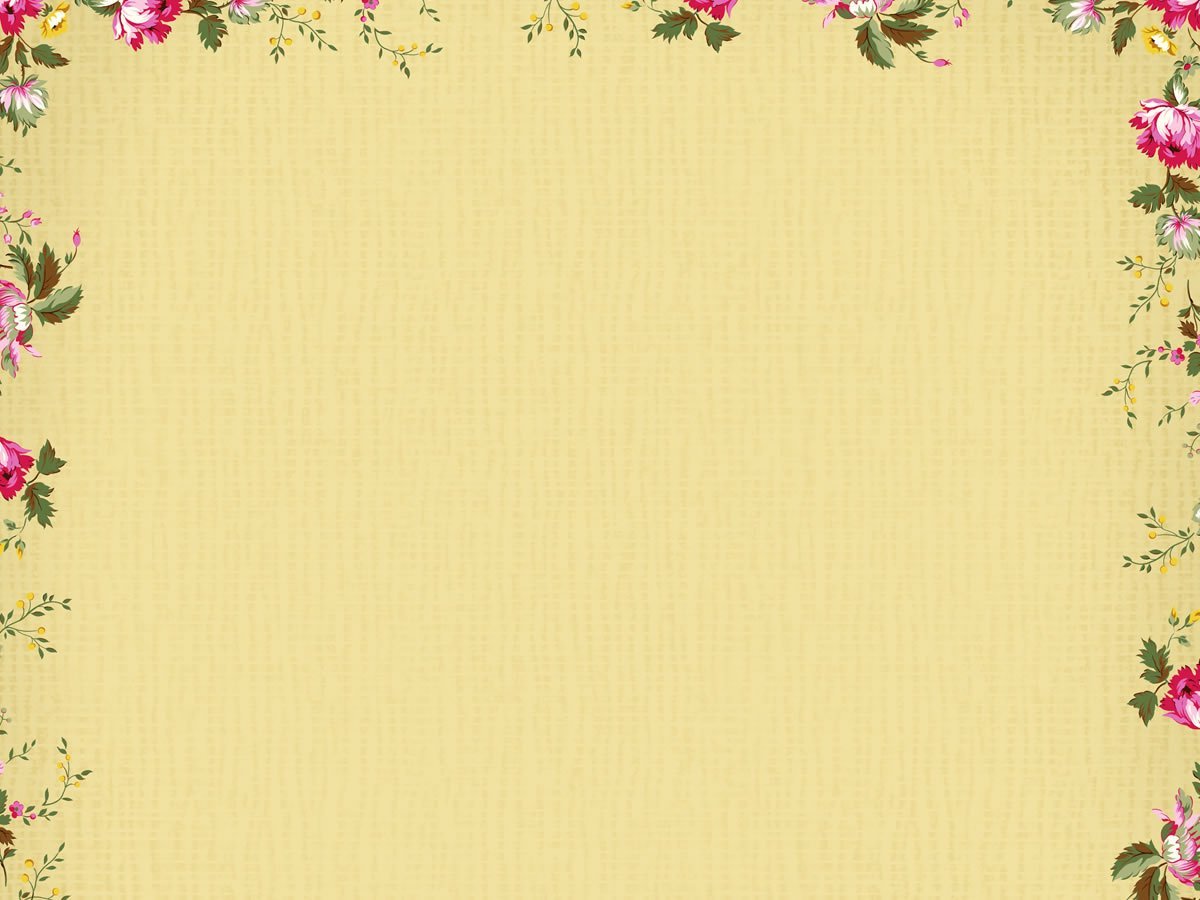 Затем наполнили стаканчики землей, 
посадили в них наши семена бархатцев.
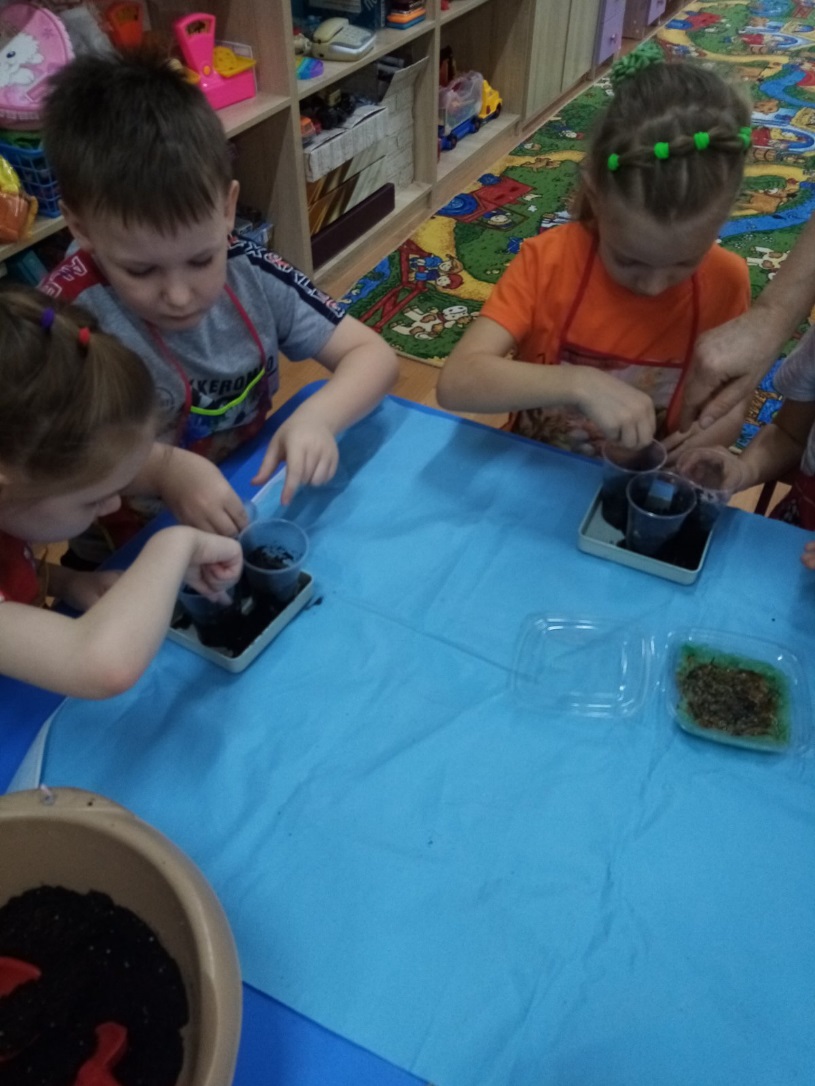 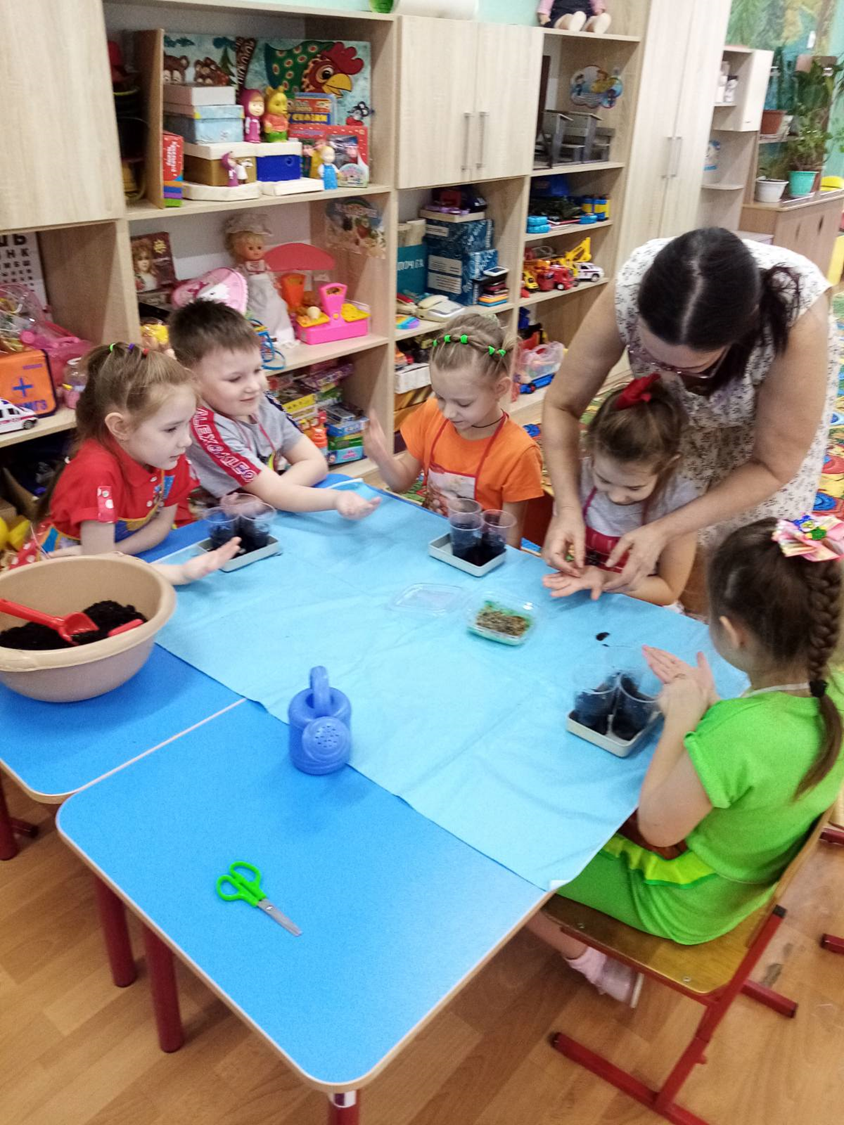 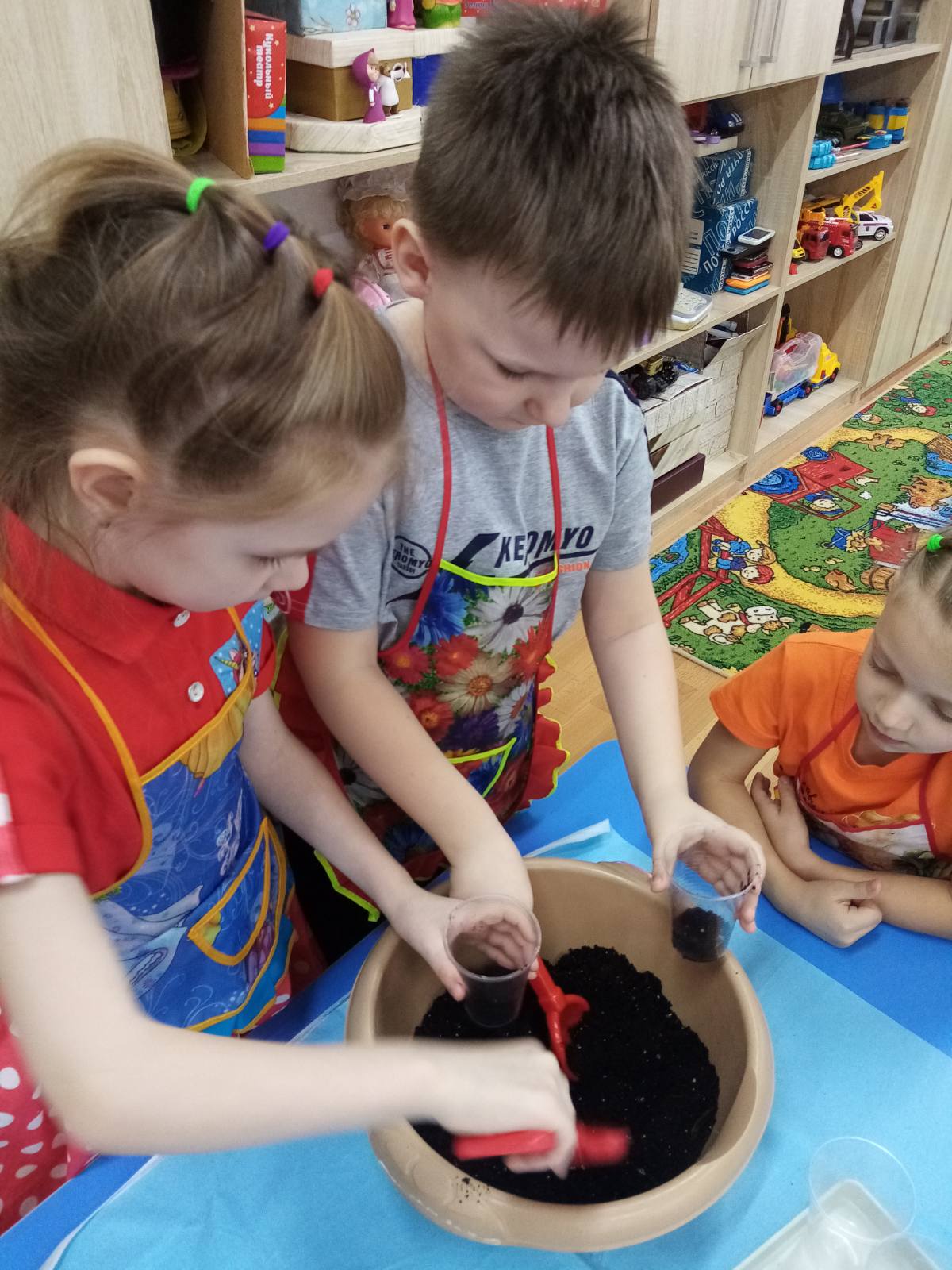 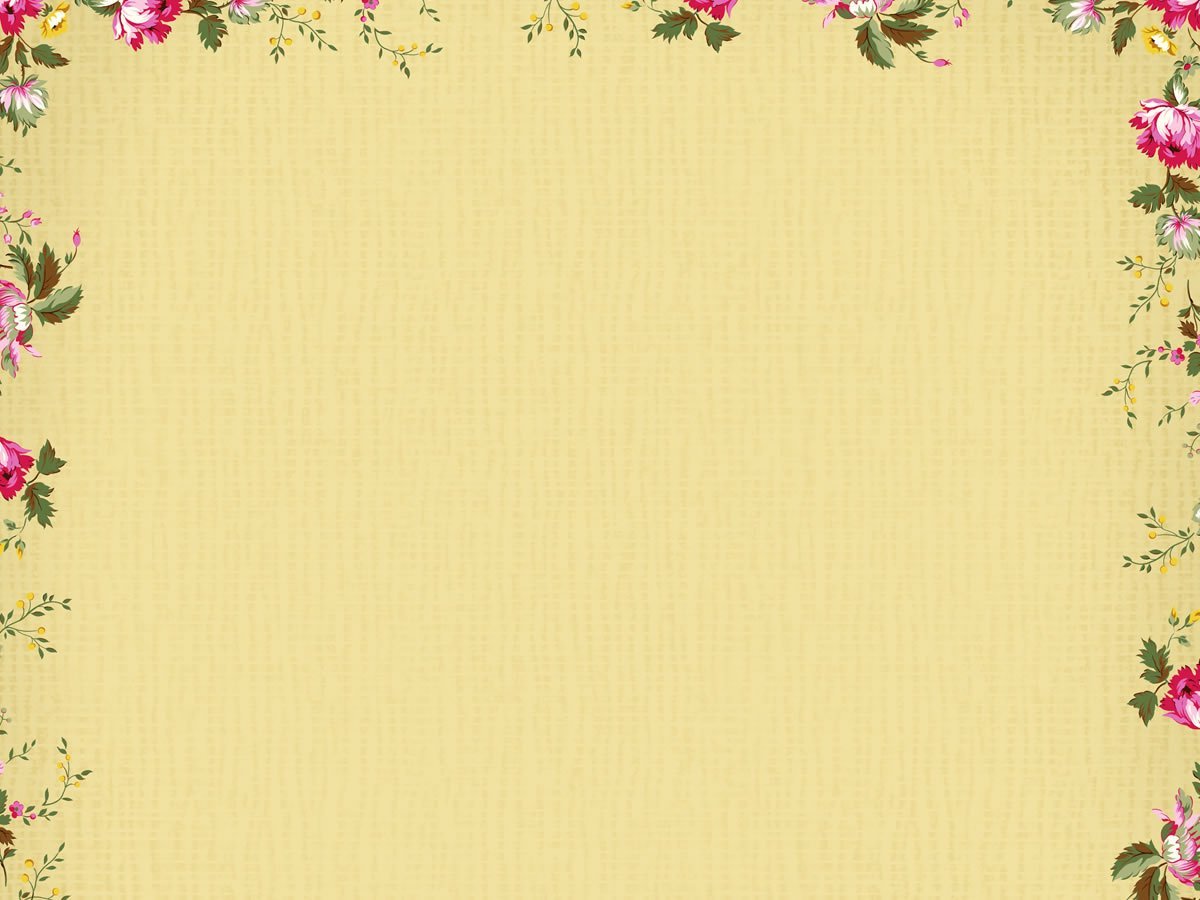 Полили из леечек посеянные семена и 
стали ждать всходов и ухаживать за посевами.
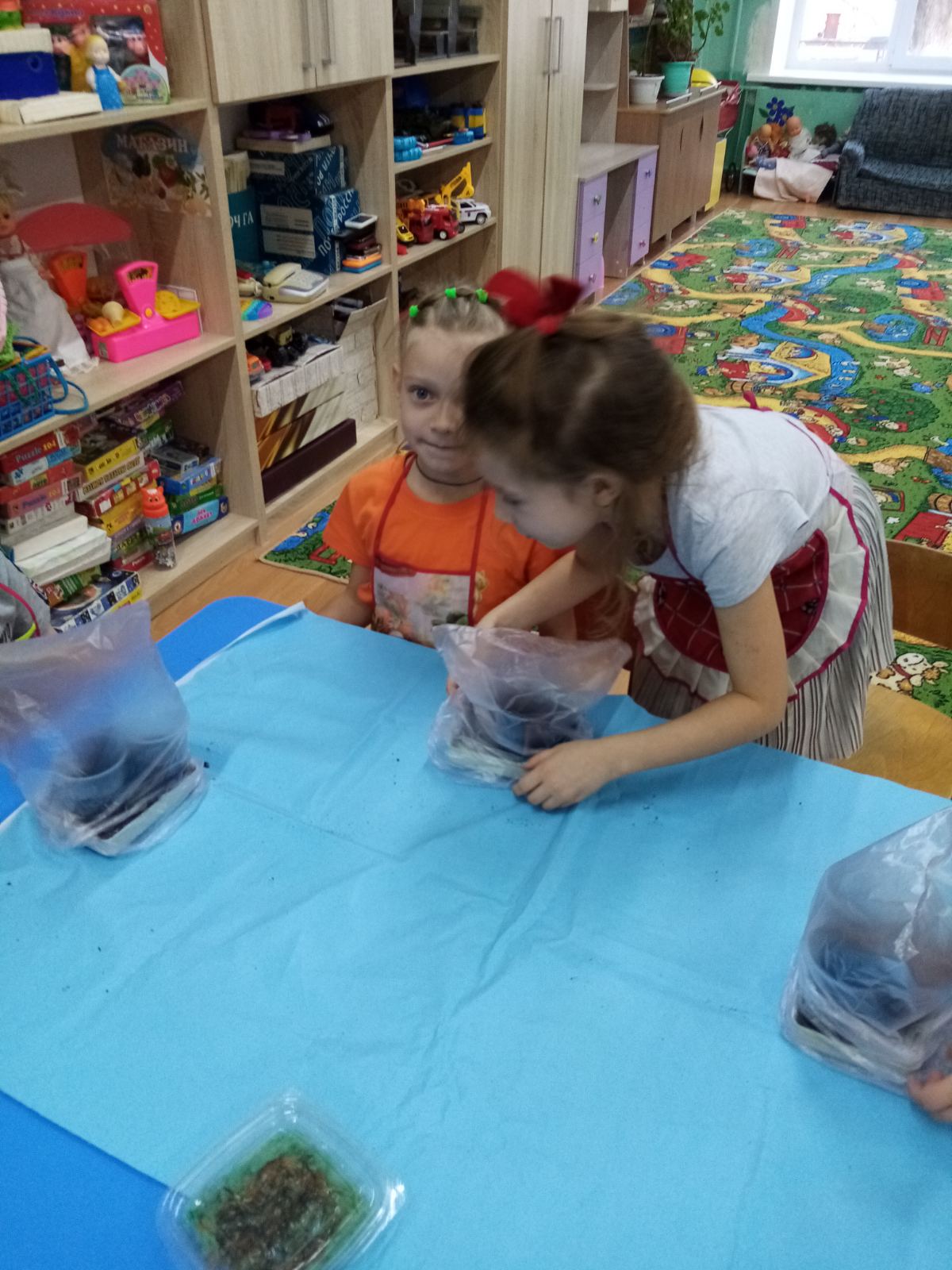 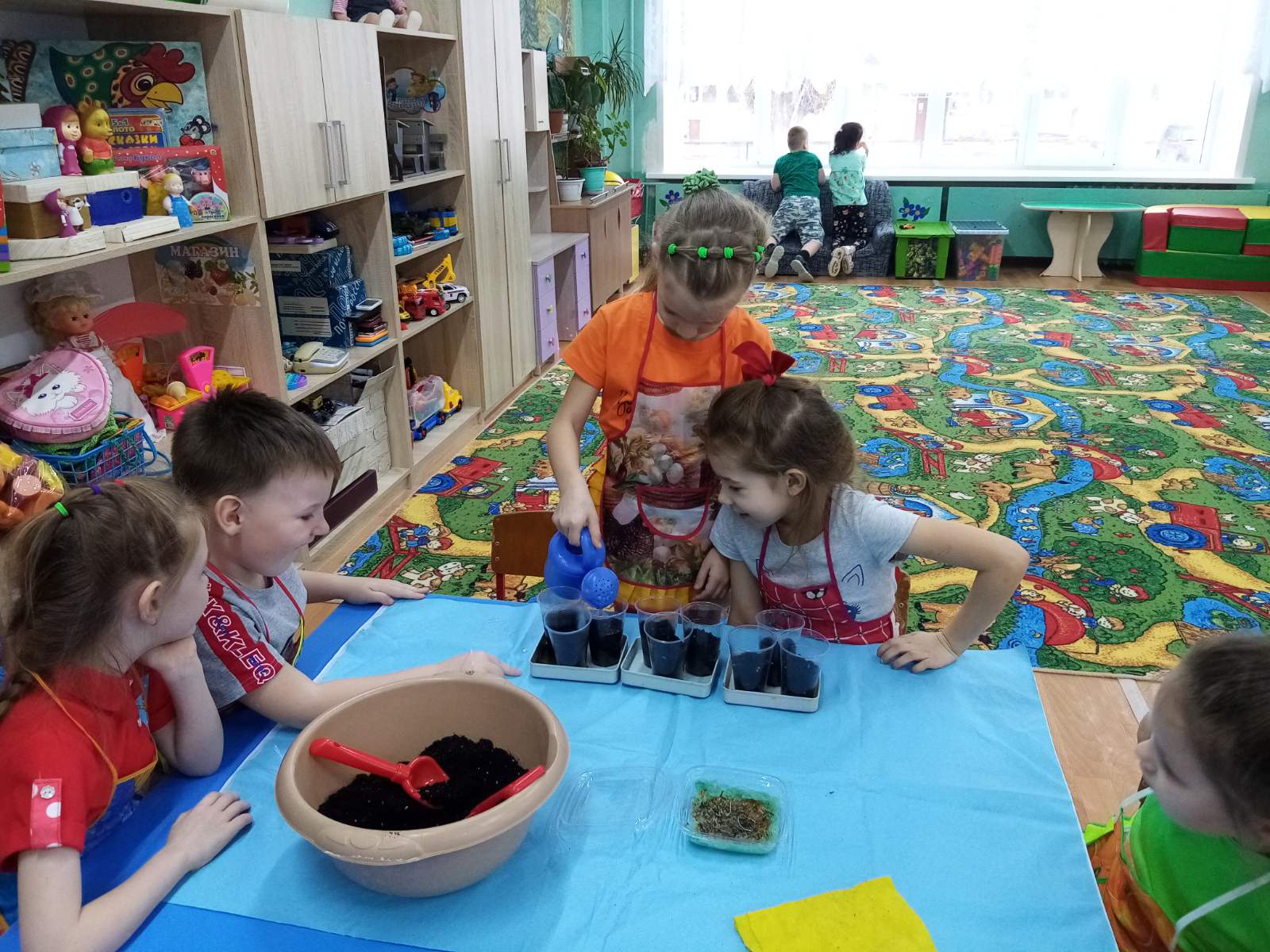 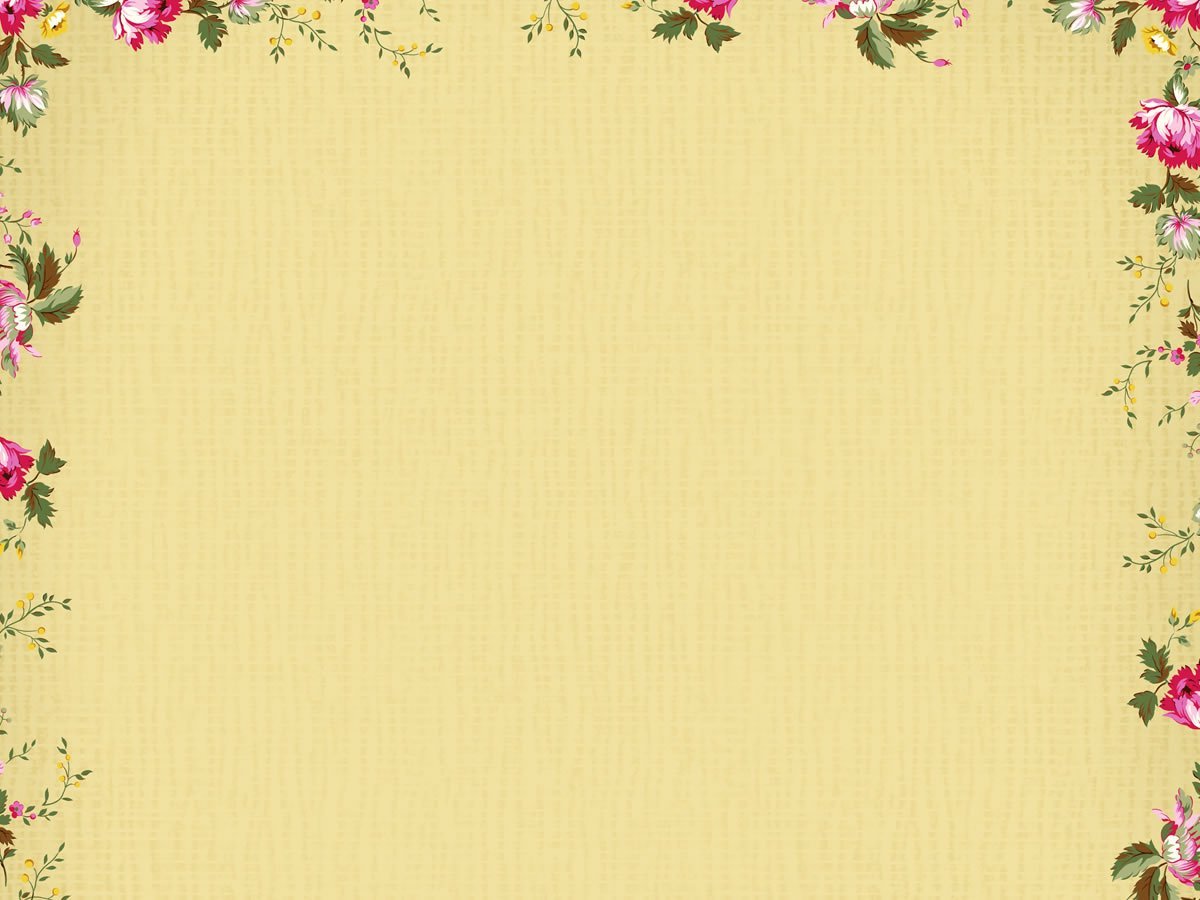 А вот и наши цветочки взошли! Дети решили рассадить цветы-бархатцы не только на своём участке, но и раздать всем другим группам. Ведь такие красивые и полезные цветы должны расти на всех участках детского сада.
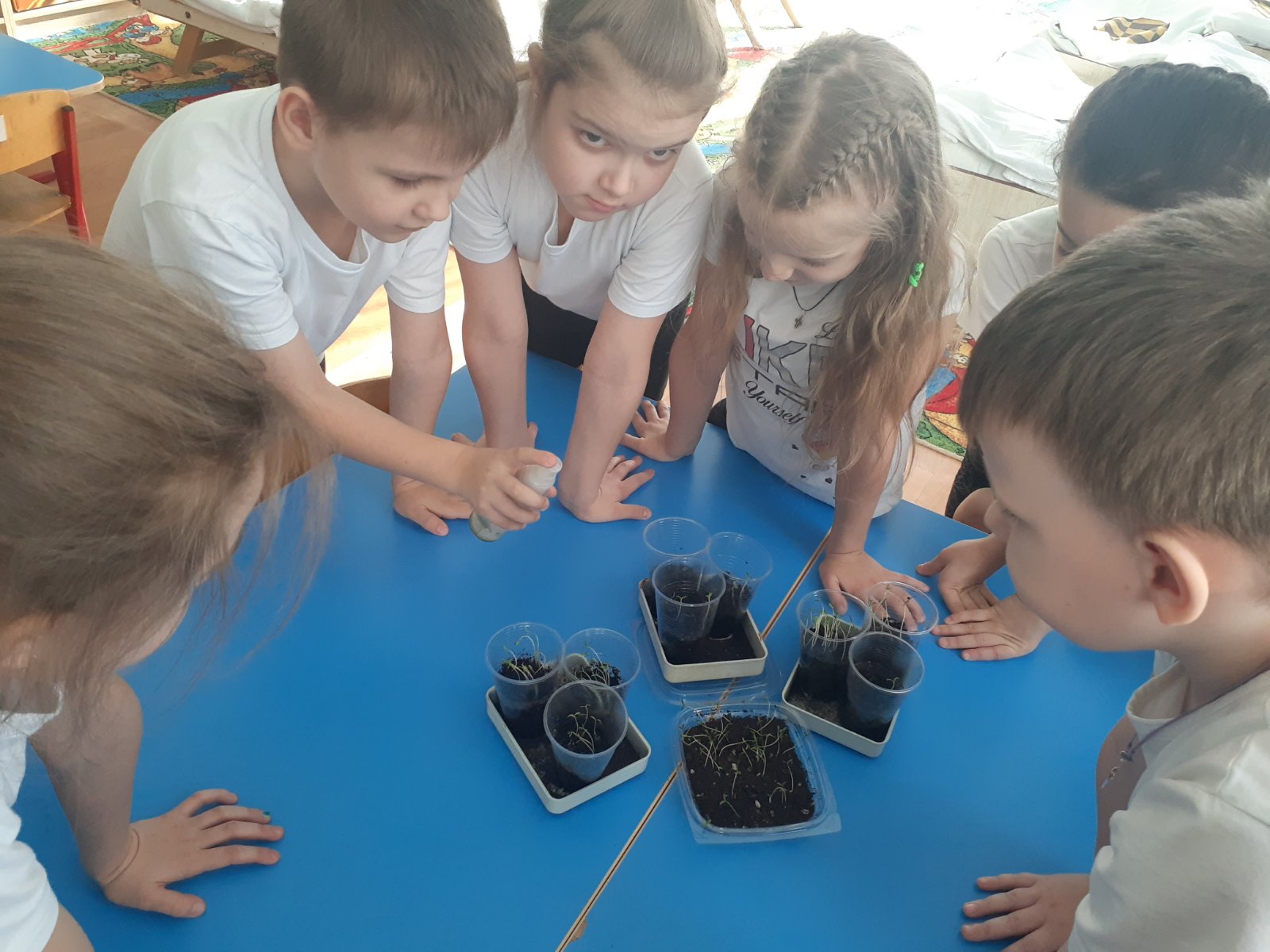 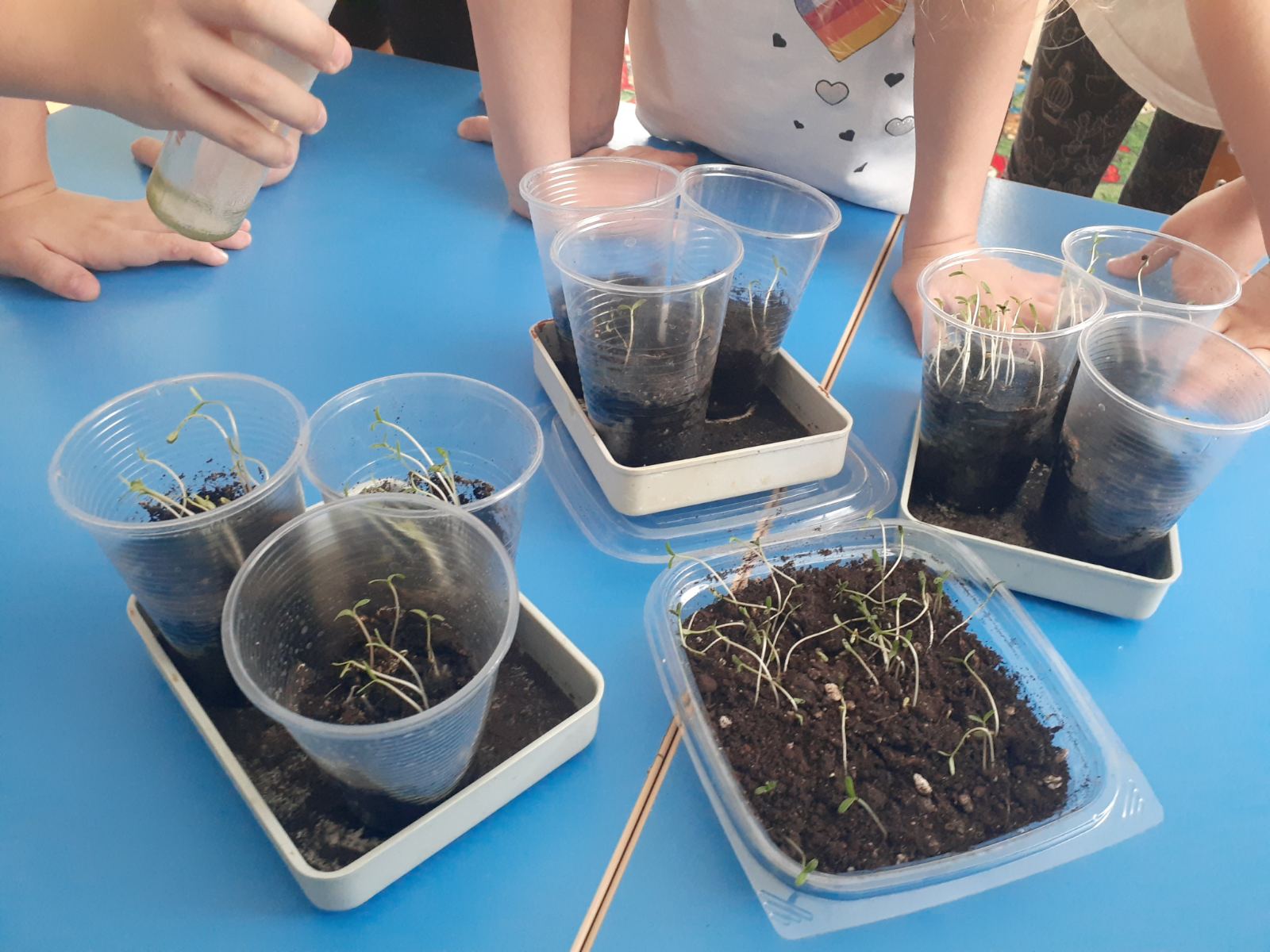 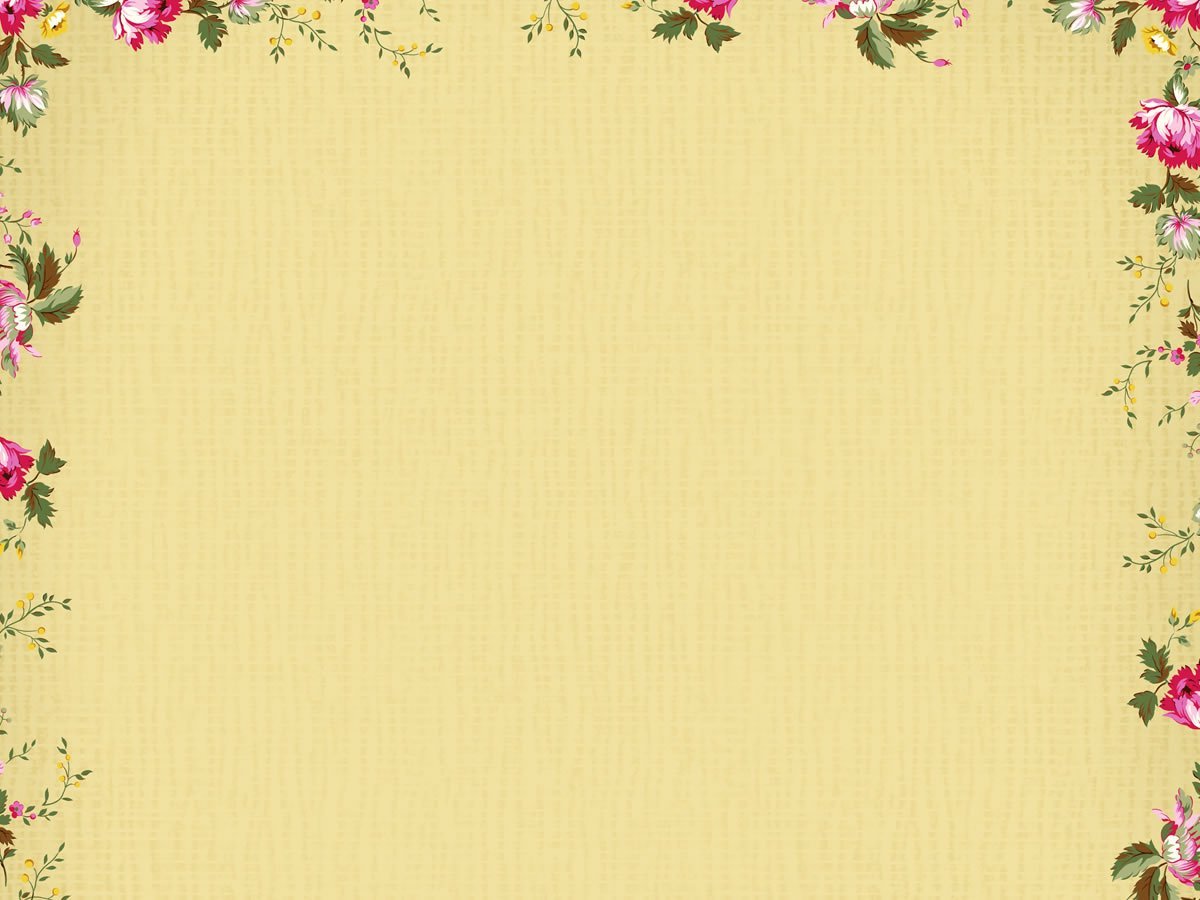 Презентация (защита) проекта прошла в форме подготовленного детьми сообщения, которое длилось 15 минут. Выступающие были одеты в костюмы:  Знайки, Бархотки, Незнайки.
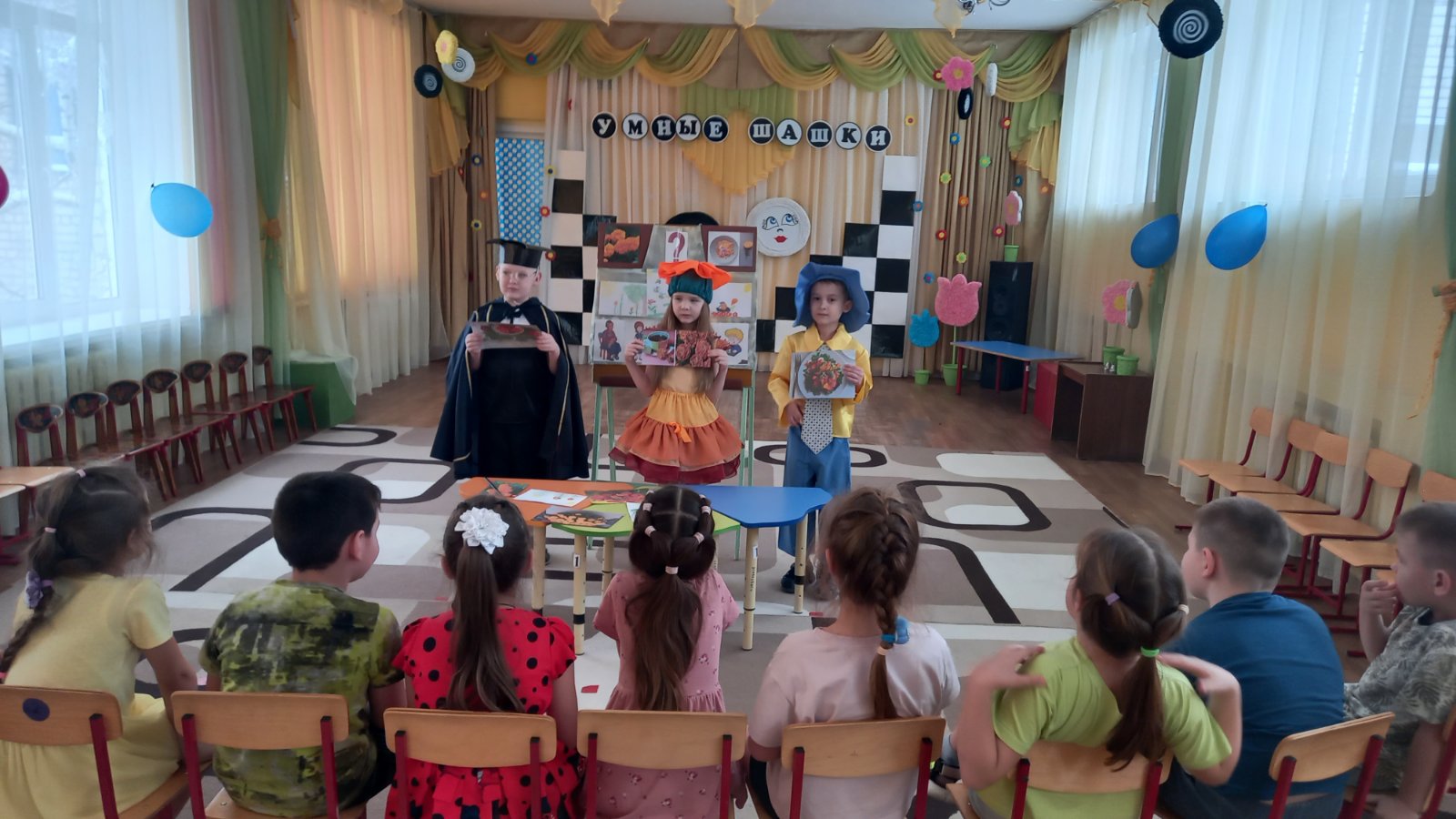 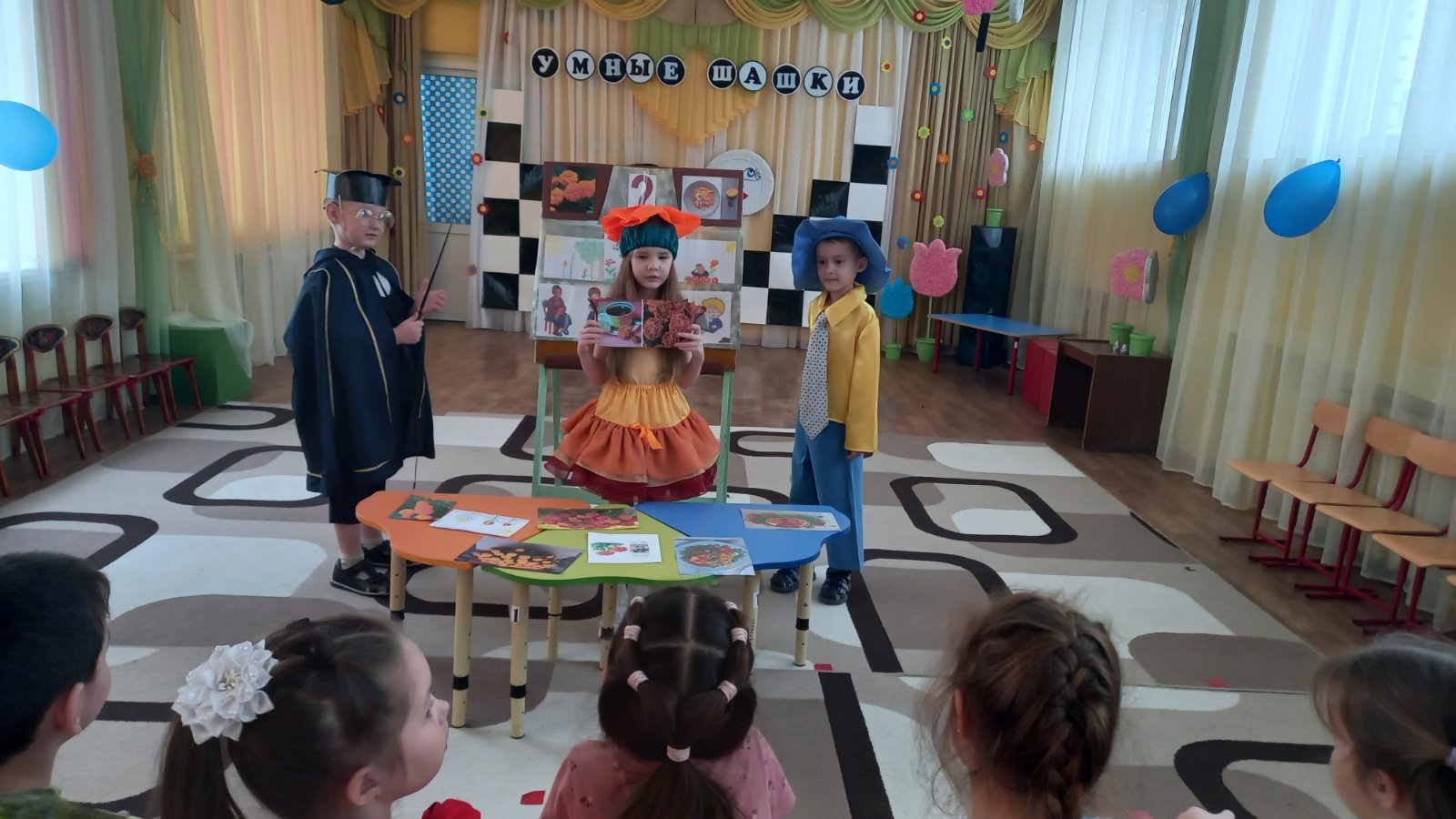 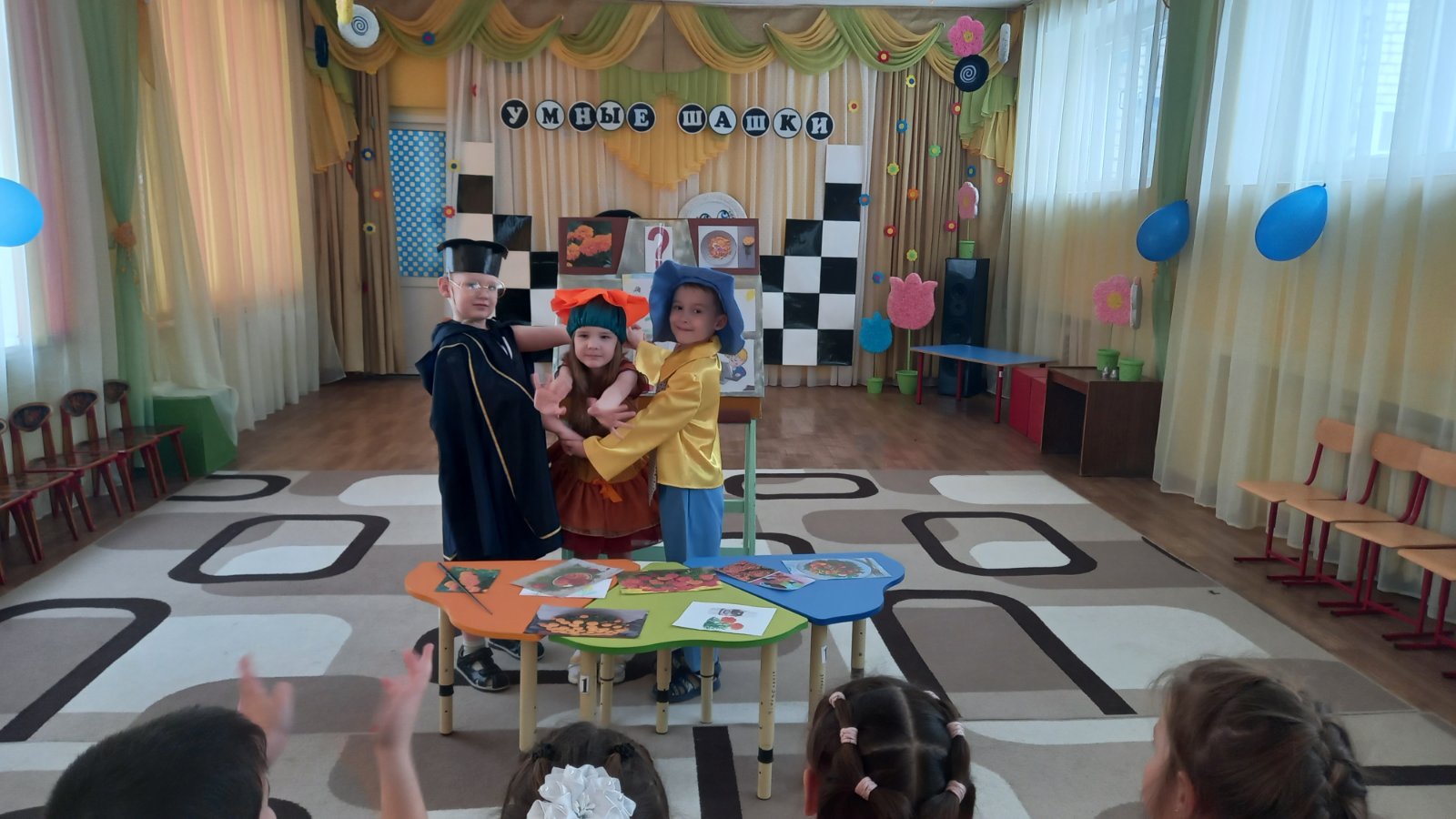 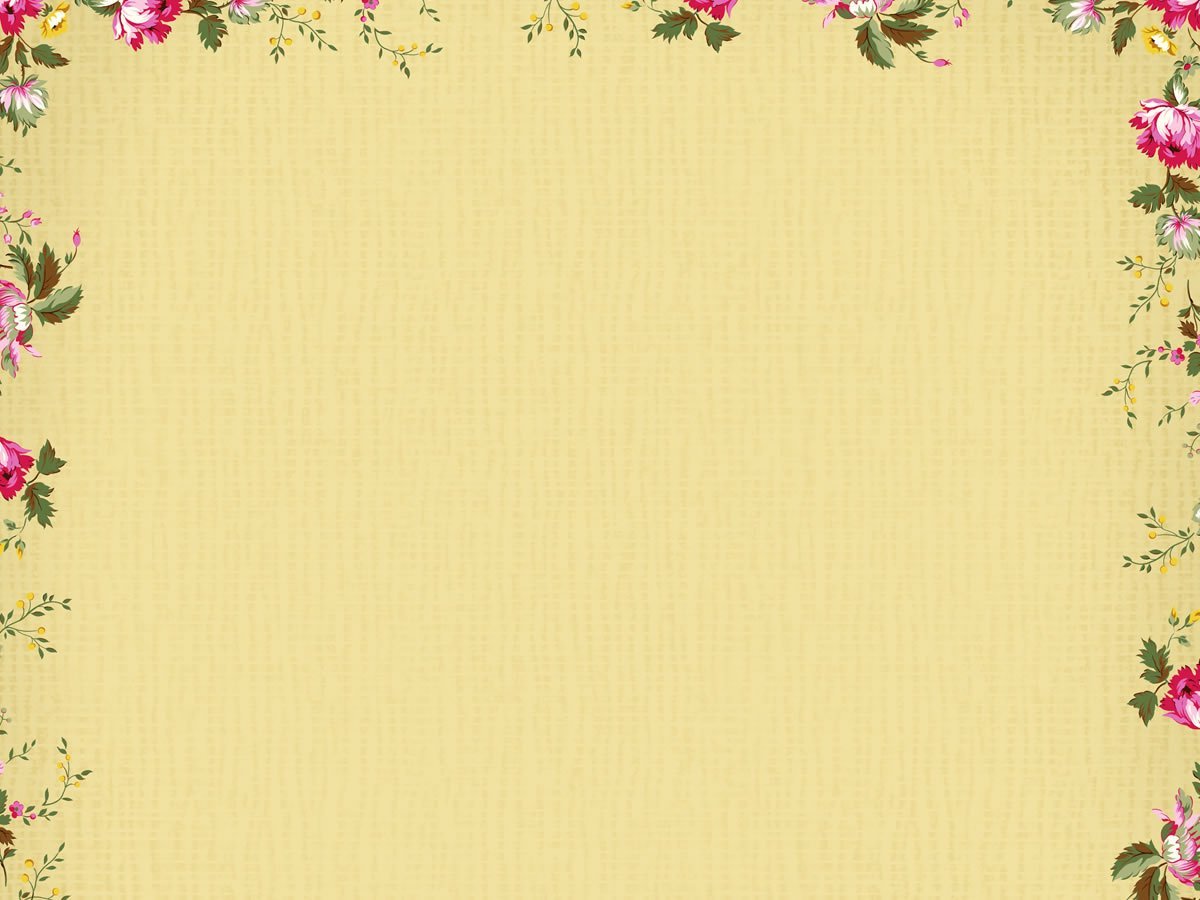 Вывод:      «Глядя на мир, нельзя не удивляться!» И действительно: самое обыкновенное знакомое растение, существующее на первый взгляд просто так, в свое время превращается в самое необходимое средство, и человек, начинает ценить его и беречь.
В ходе проведённого исследования, дети пришли к выводу, что бархатцы  очень полезные . Дети очень довольны своим маленьким открытием. Углубляясь в изучение данной темы, они узнали, что бархатцы заслуживают  доброго и бережного отношения. Это растение приносит огромную пользу для человека: оно украшает и кормит, и лечит.         Дети изменили свое отношение к этому удивительному растению.
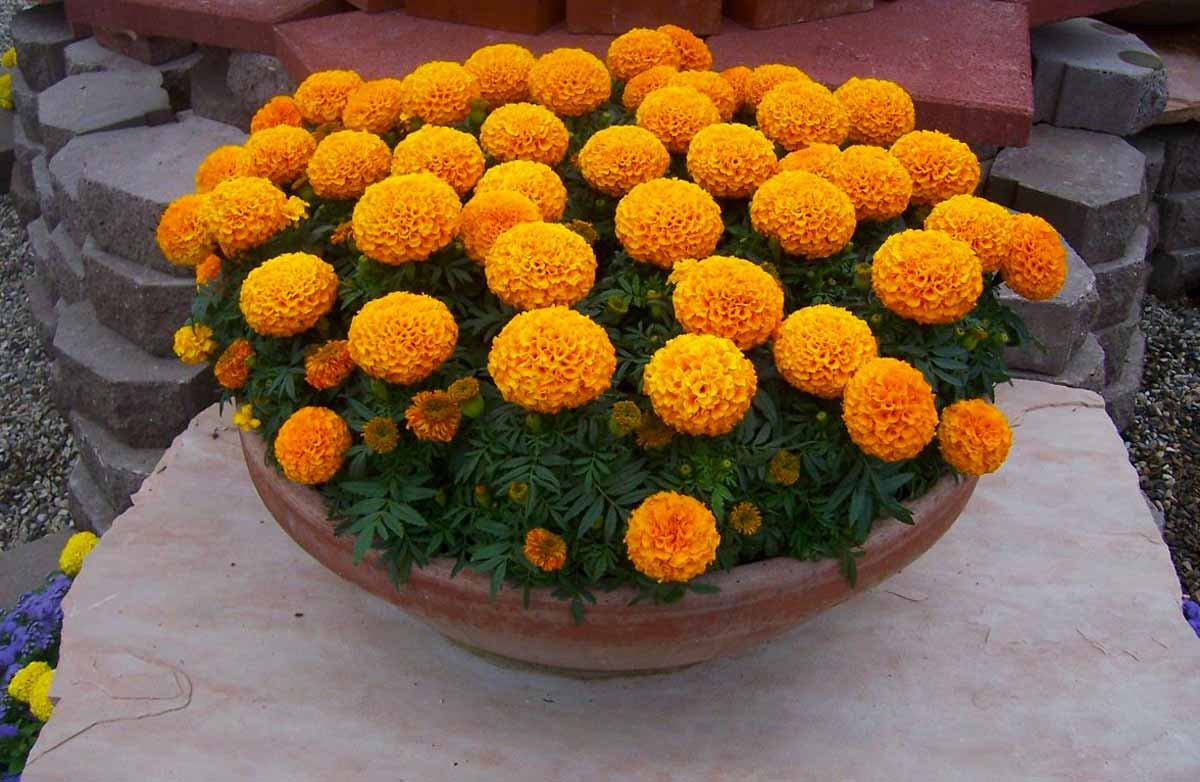 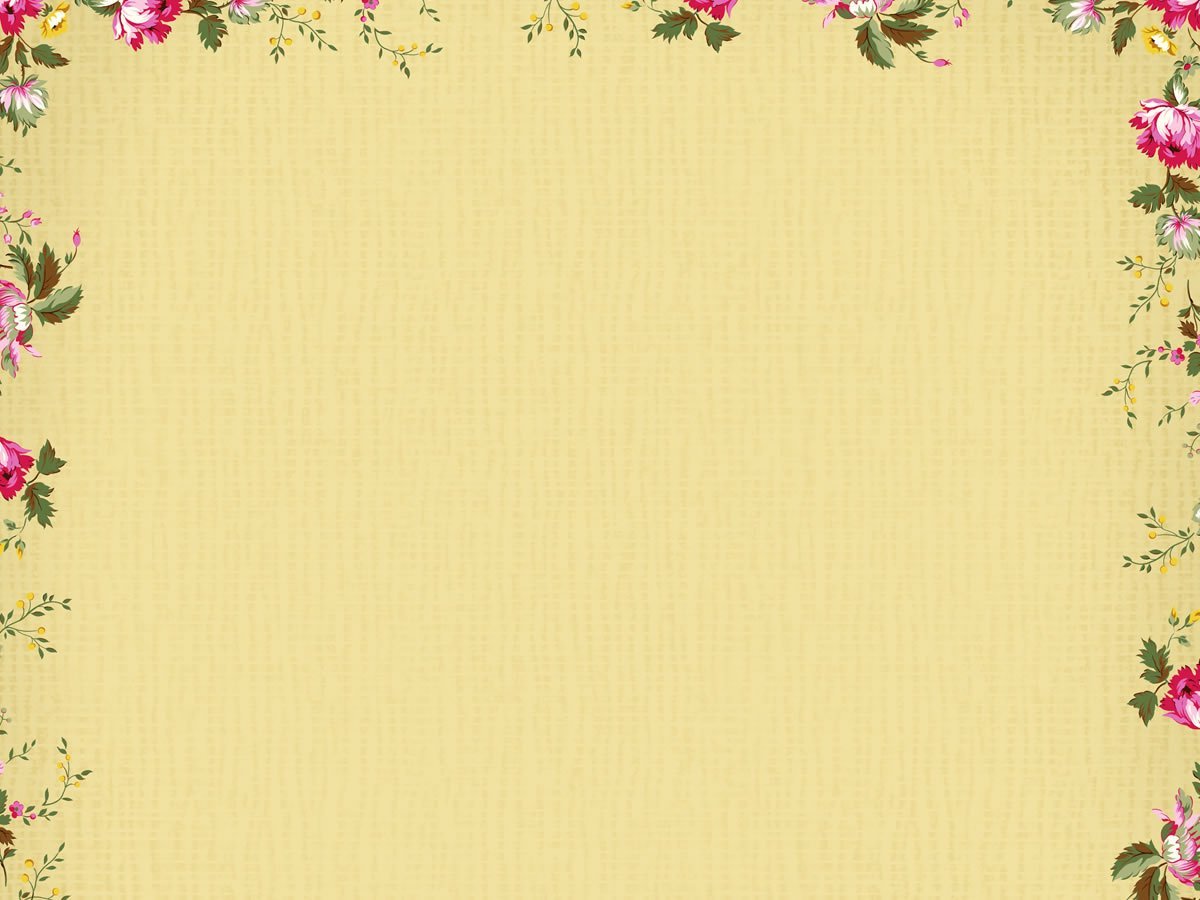 Список литературы.
1. Большая советская энциклопедия» dic.academic.ru/dic.nsf/enc2p/258846
2. Дитрих А., Юрмин Г., Кошурникова Р. Почемучка.- М.:Педагогика,        1991. – 191с.
3. Энциклопедия народной медицины.-М.: АНС, 1992. – 334с.
4. Лавренов В.К., Лавренова Г.В. Полный справочник целебных трав и растений //Энциклопедия народной медицины.-М.:НЕВА, 2006.-119с.
5. Большая семейная энциклопедия народной медицины от доктора Ужегова.-М.:ОЛМА-ПРЕСС,2006.-960с.
6. «Целительные свойства бархатцев» http://health.km.ru/magazin/view .asp?id
7. «Бархатцы» http://ru.wikipedia.org/wiki/
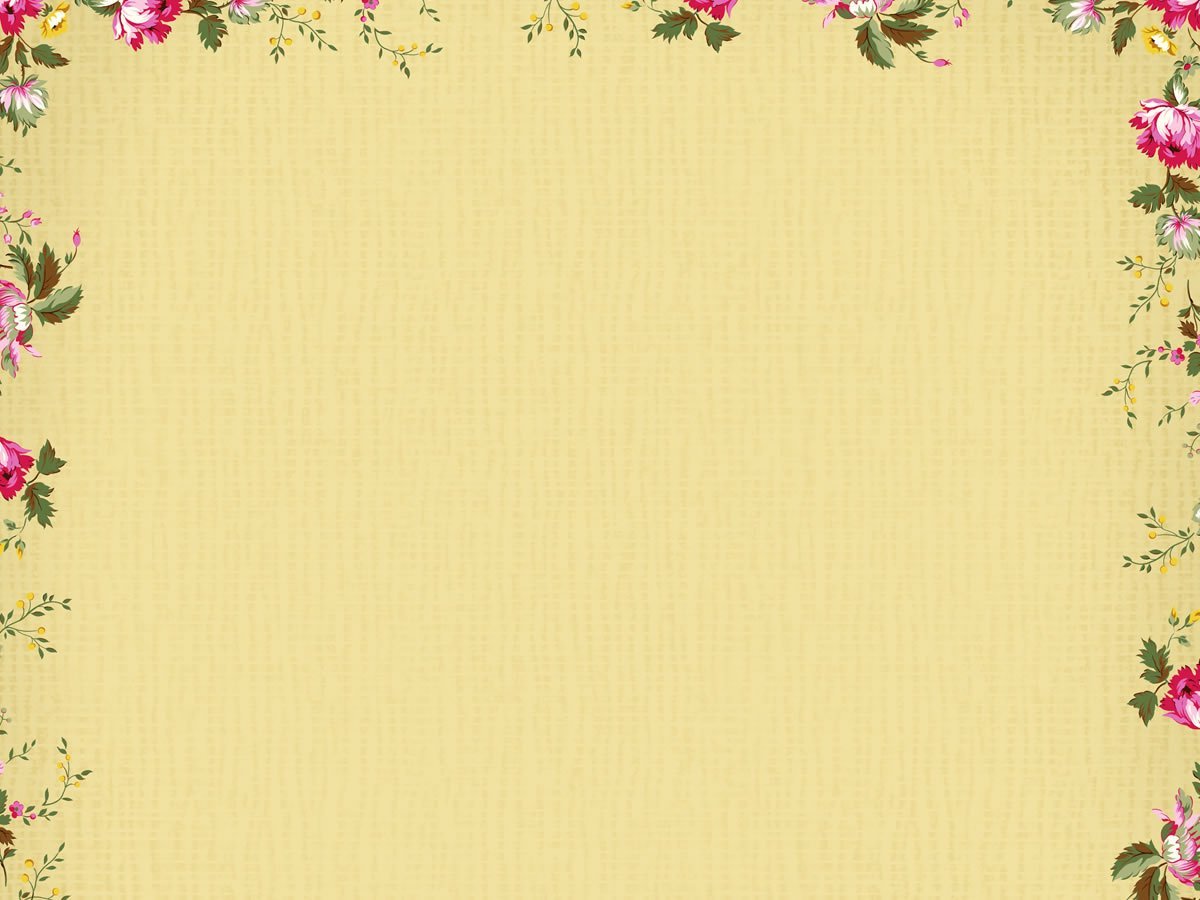 Спасибо за внимание!
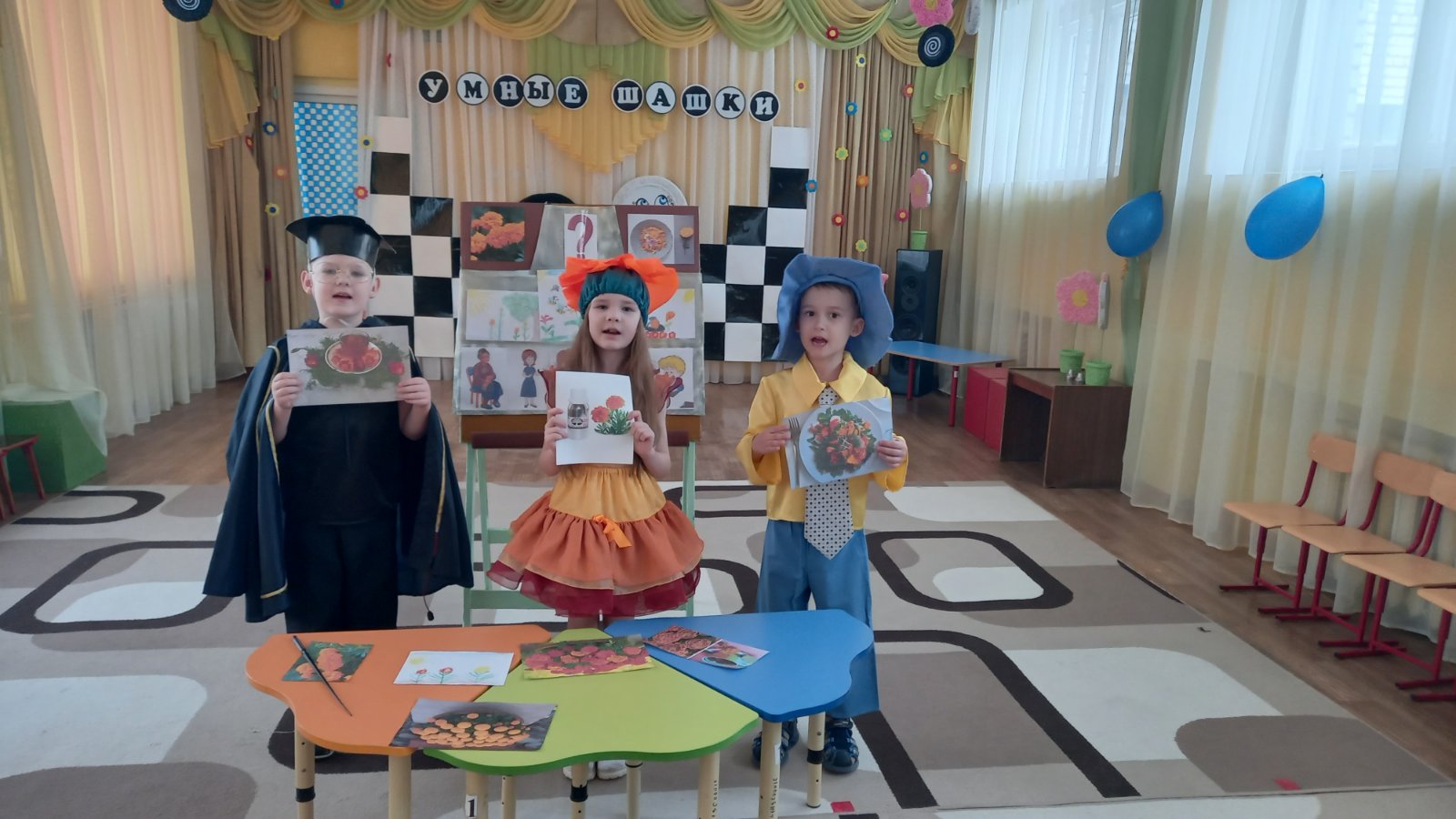